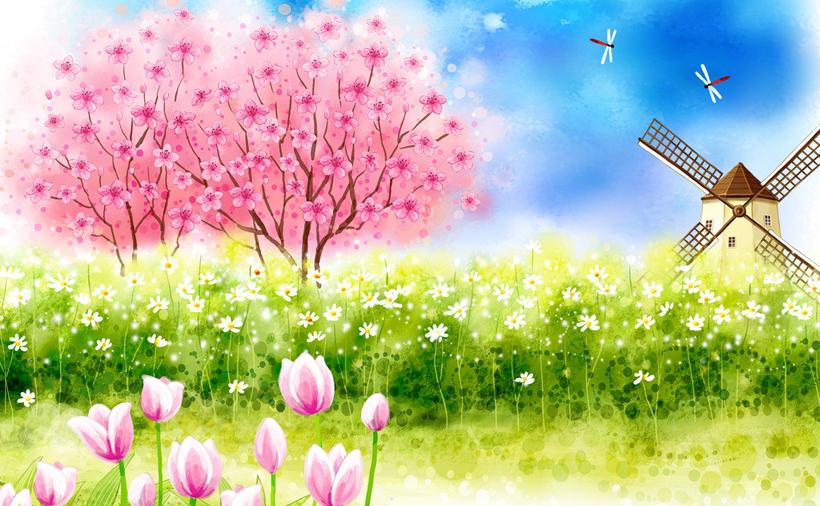 生日快乐！
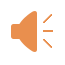 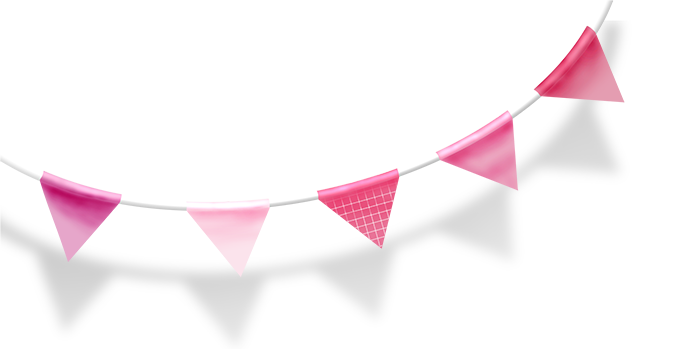 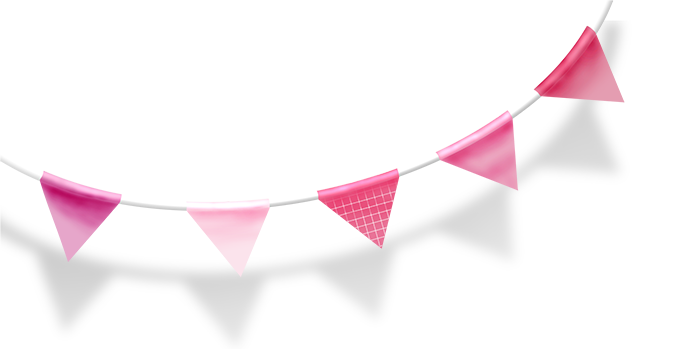 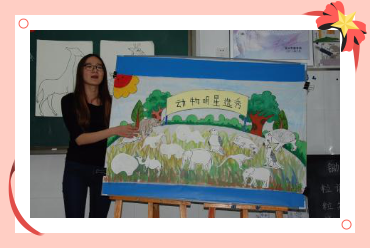 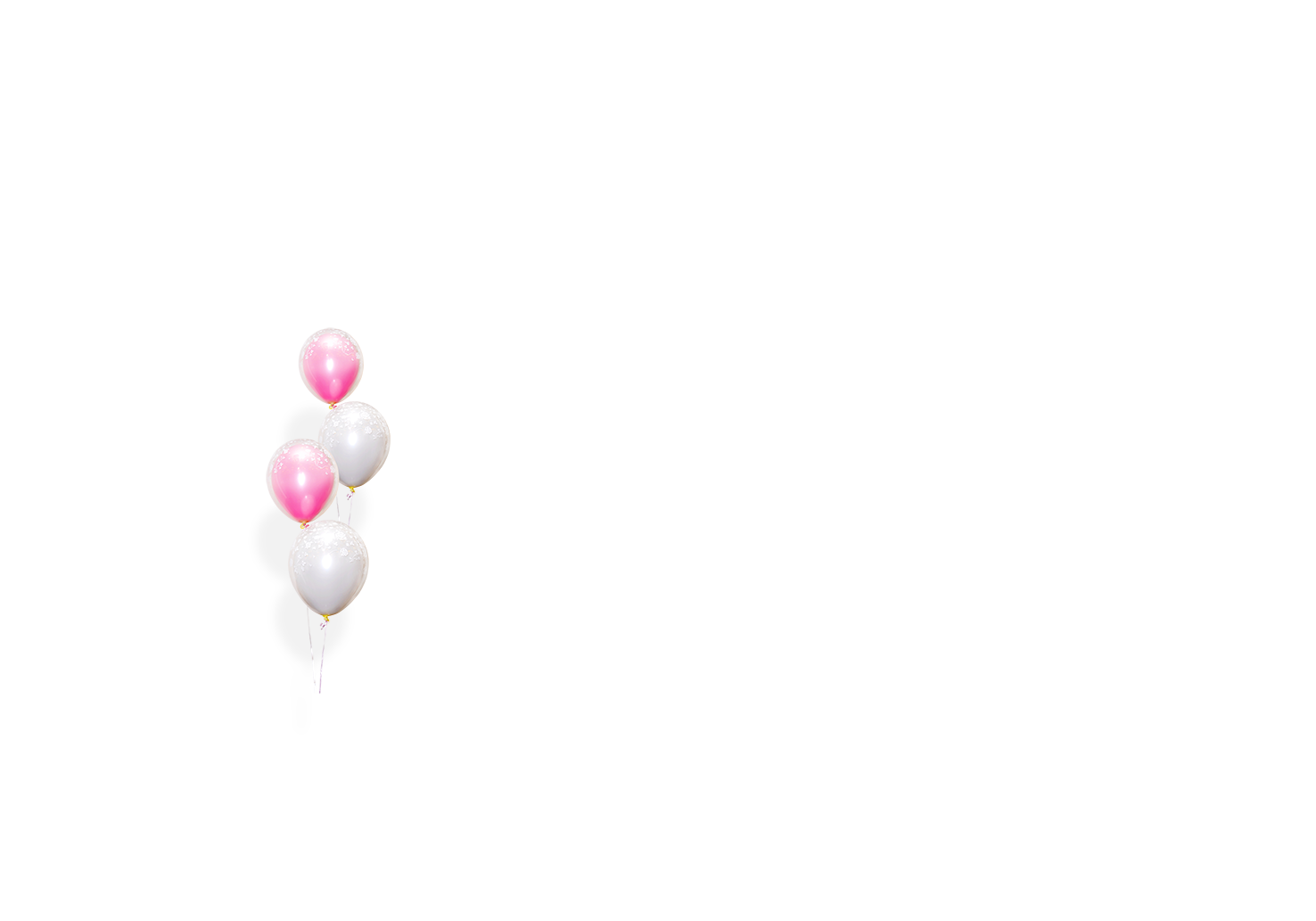 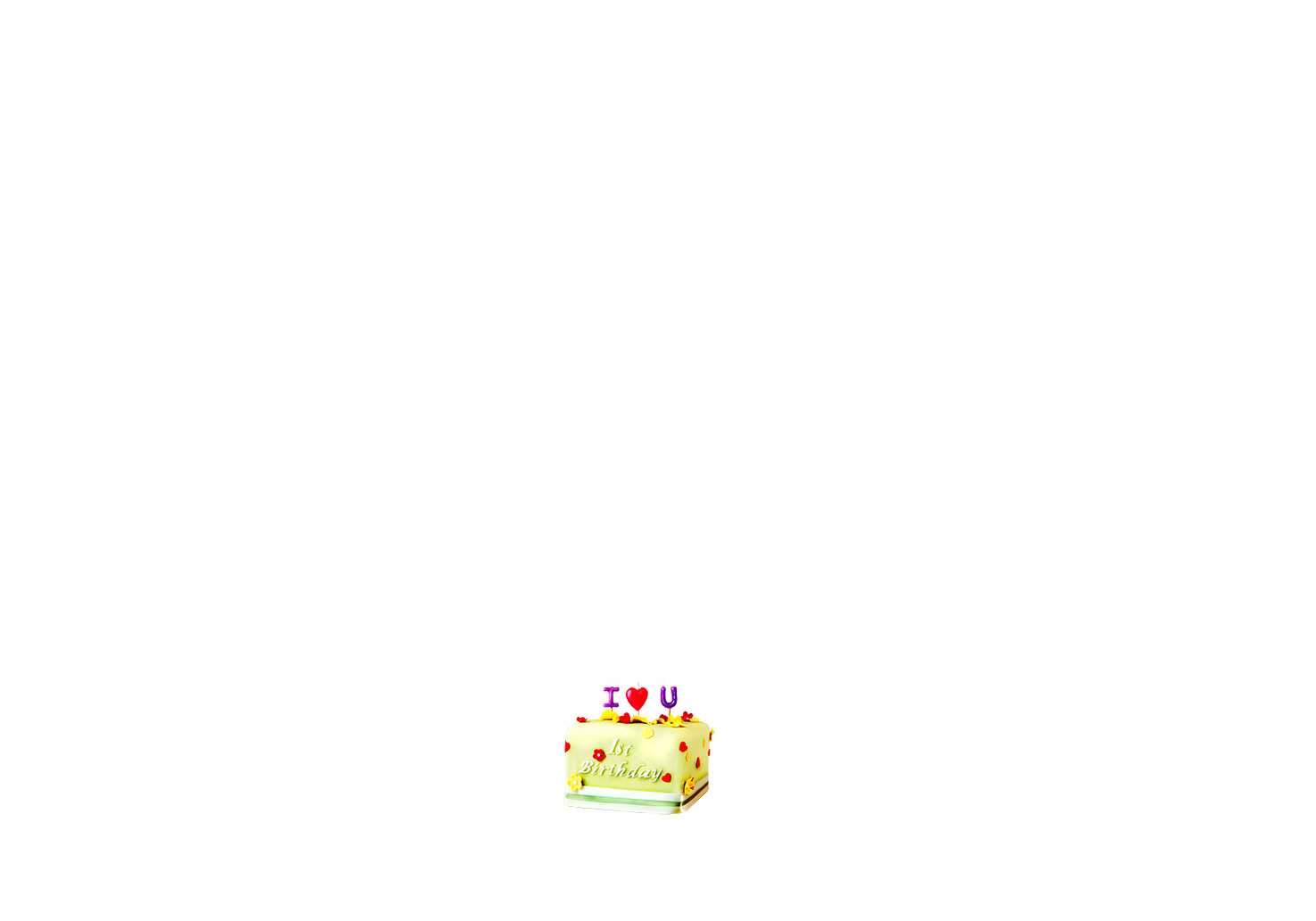 曹丽佳老师
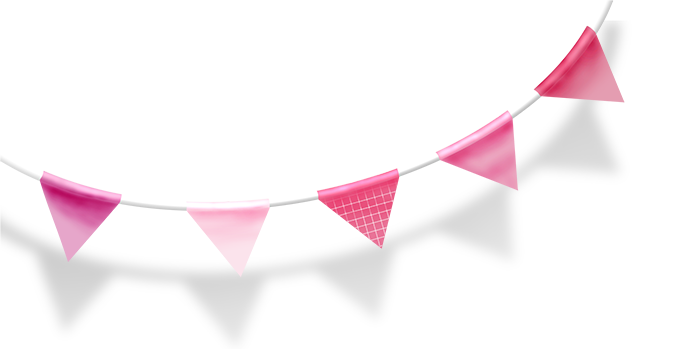 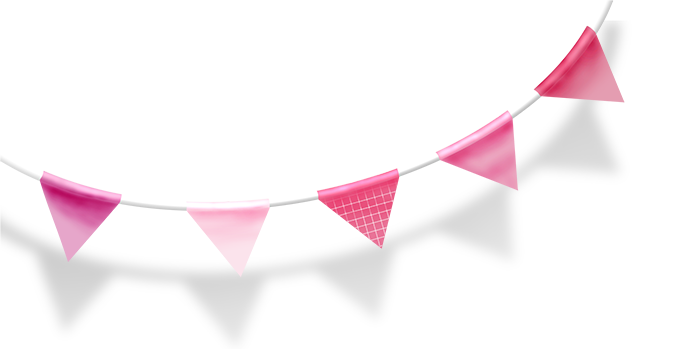 戴丽老师
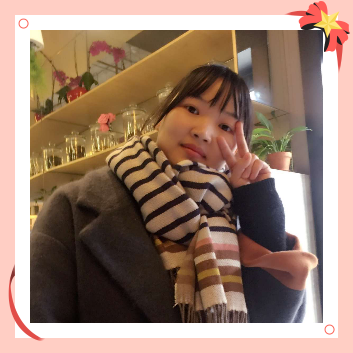 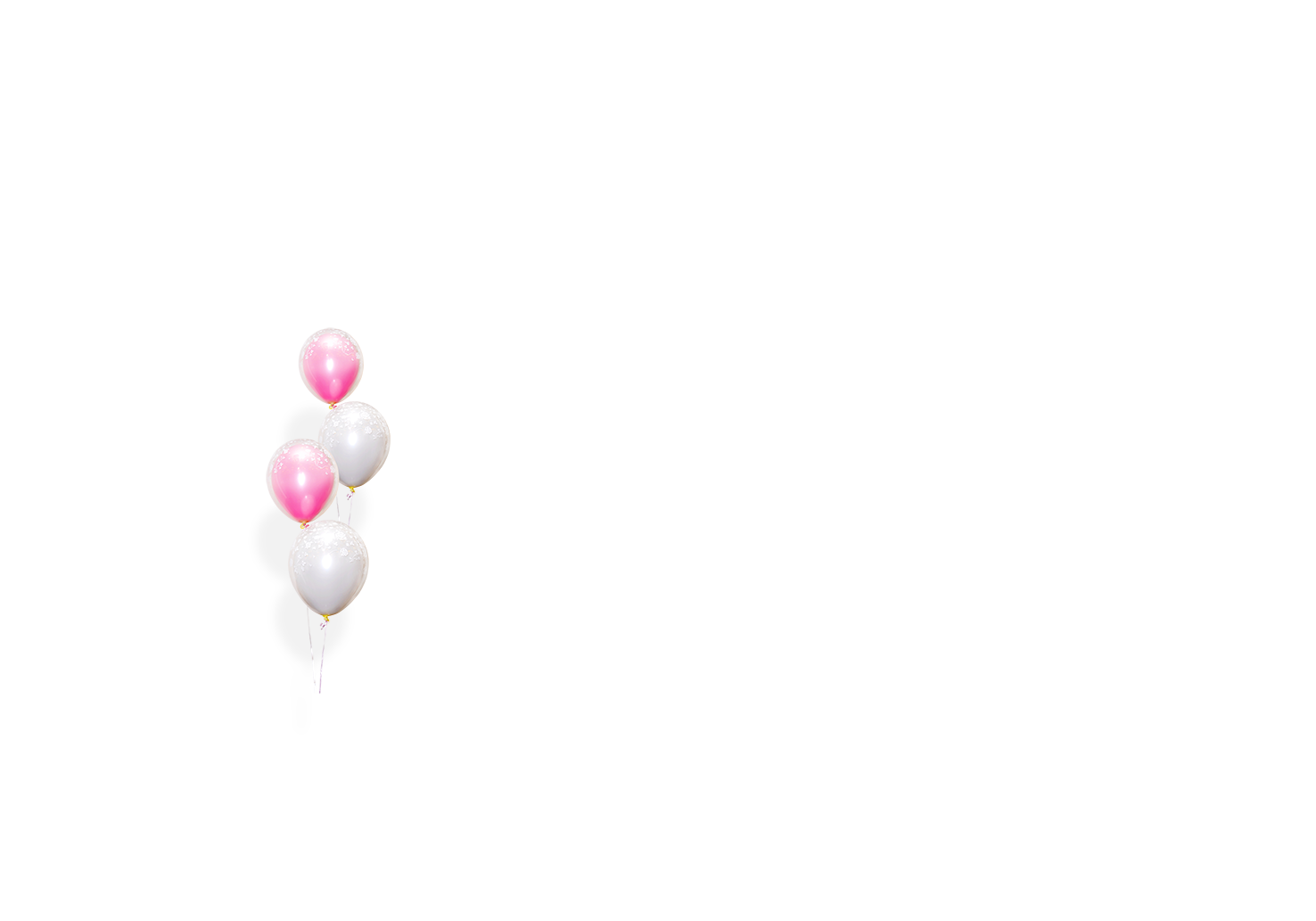 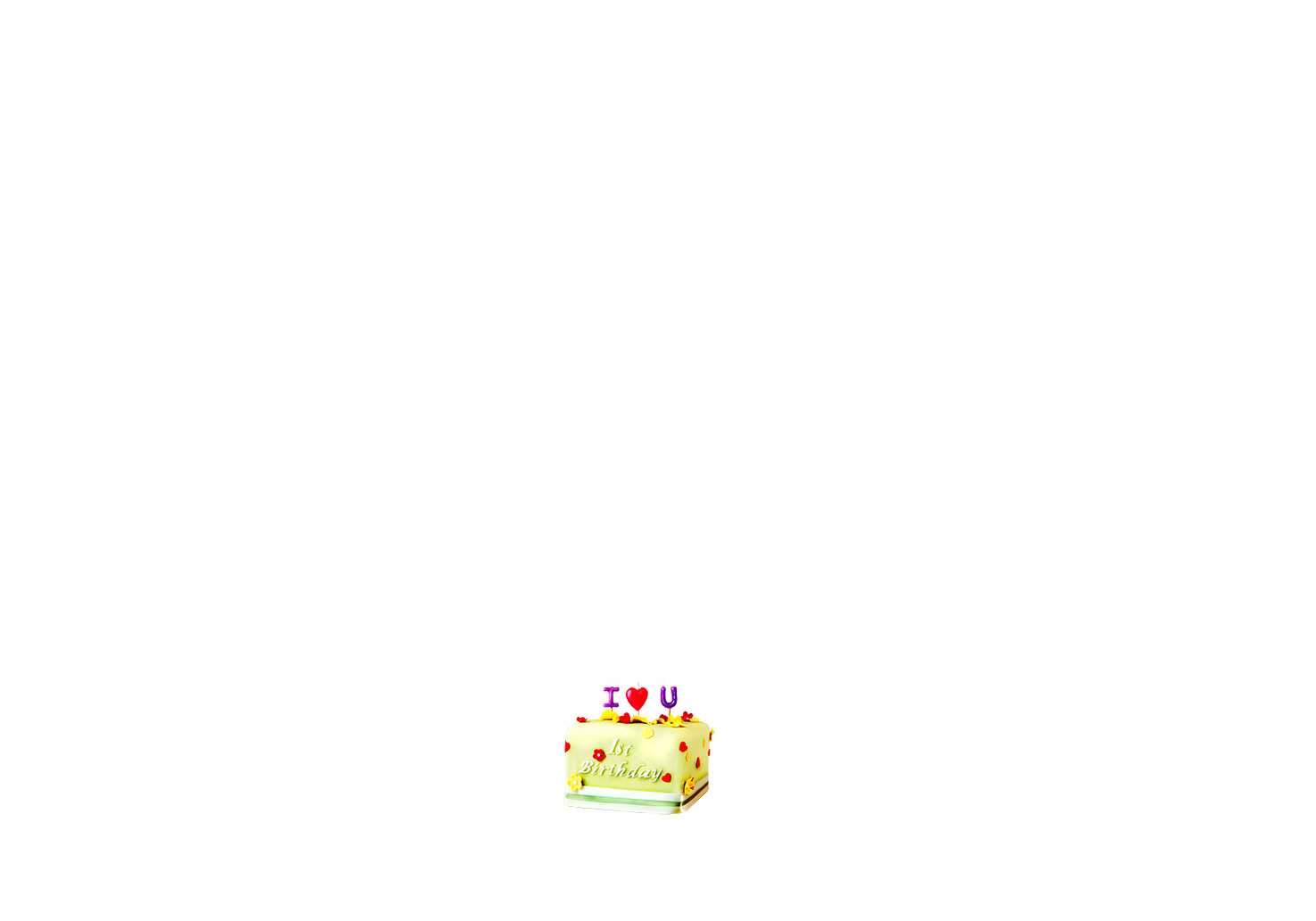 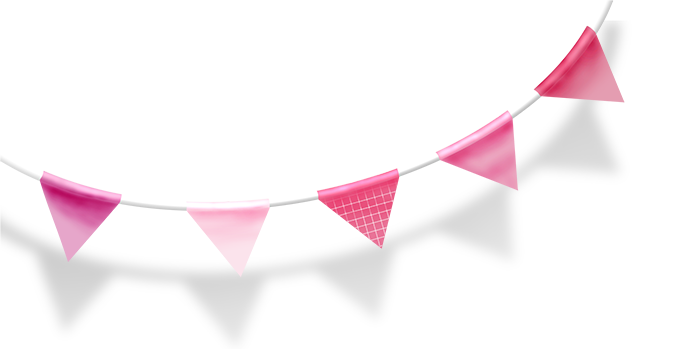 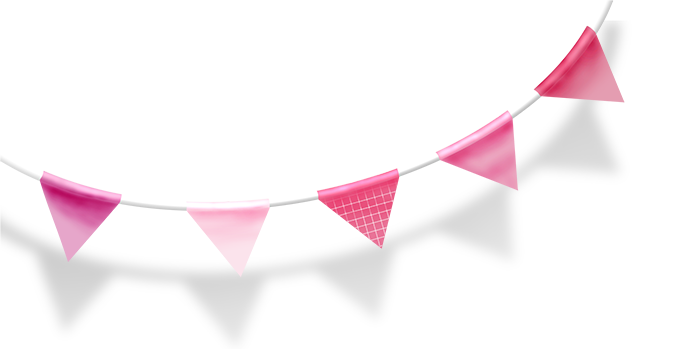 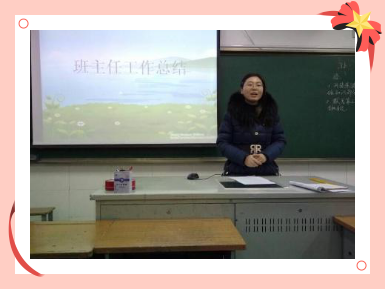 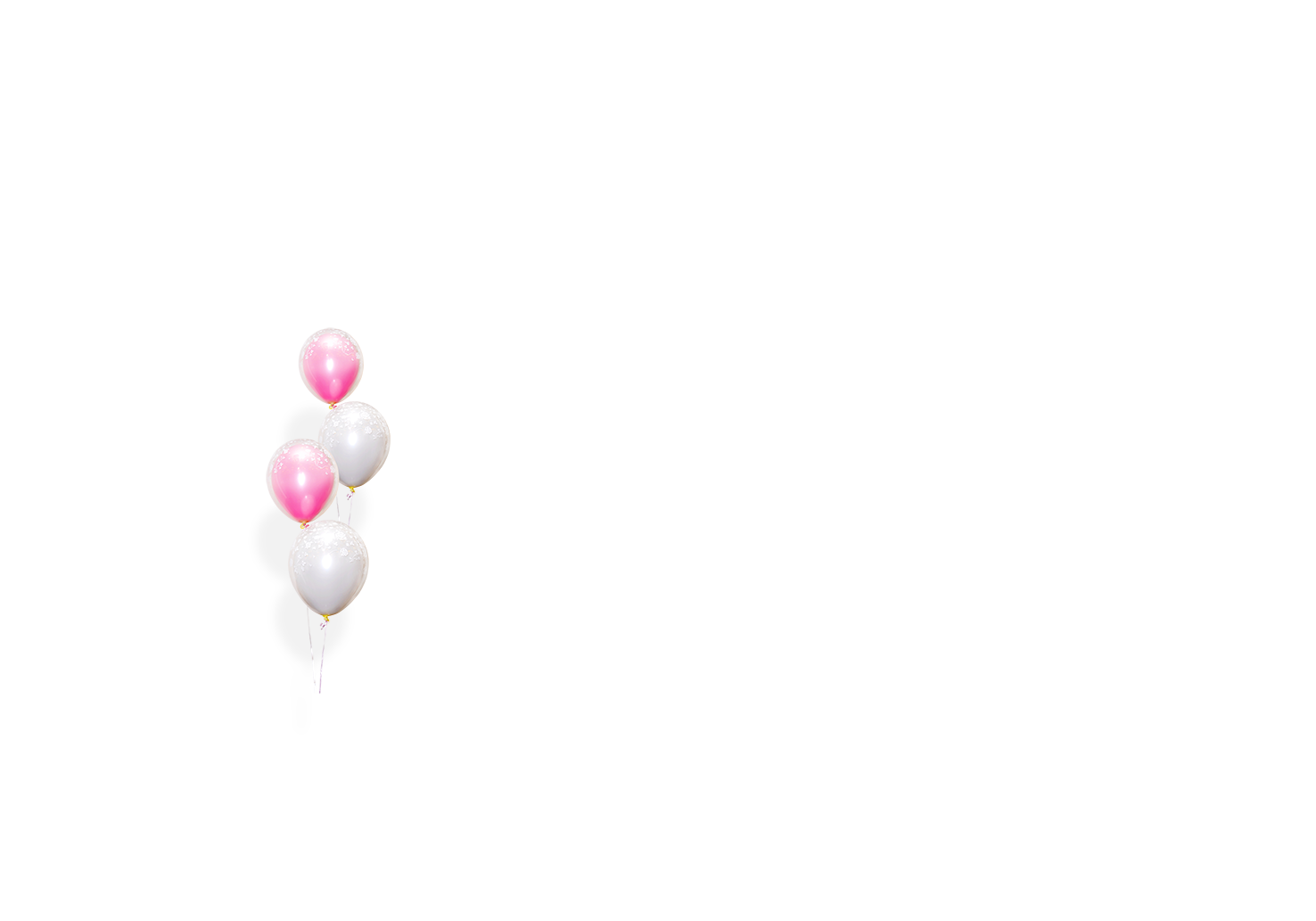 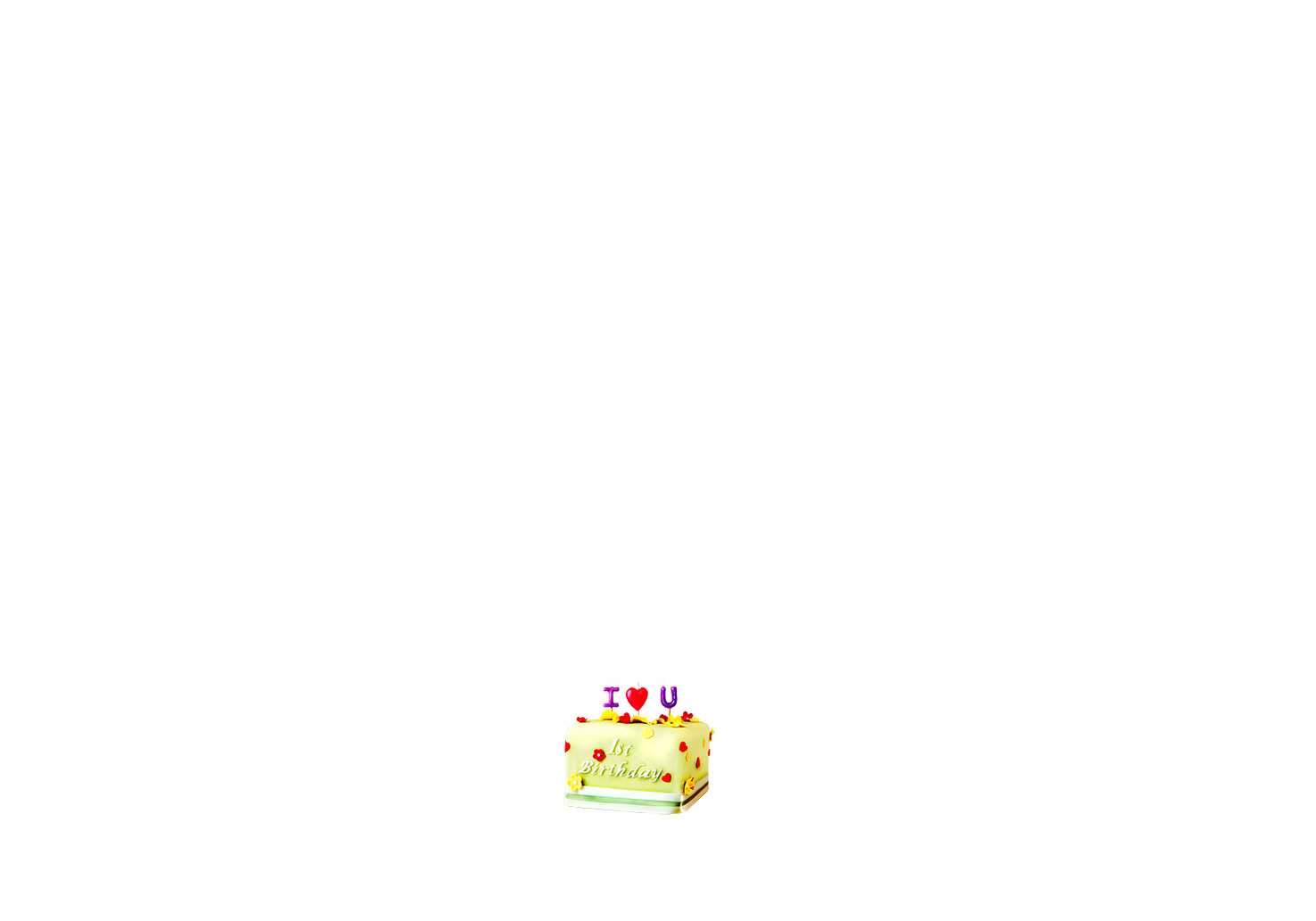 封霞仙老师
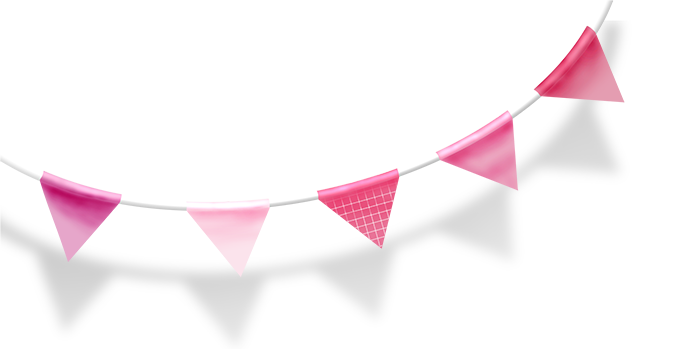 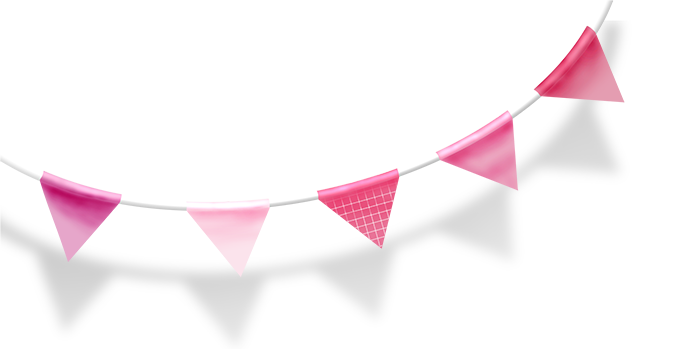 李丹丹老师
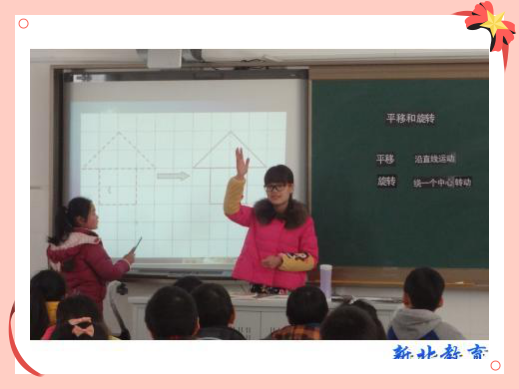 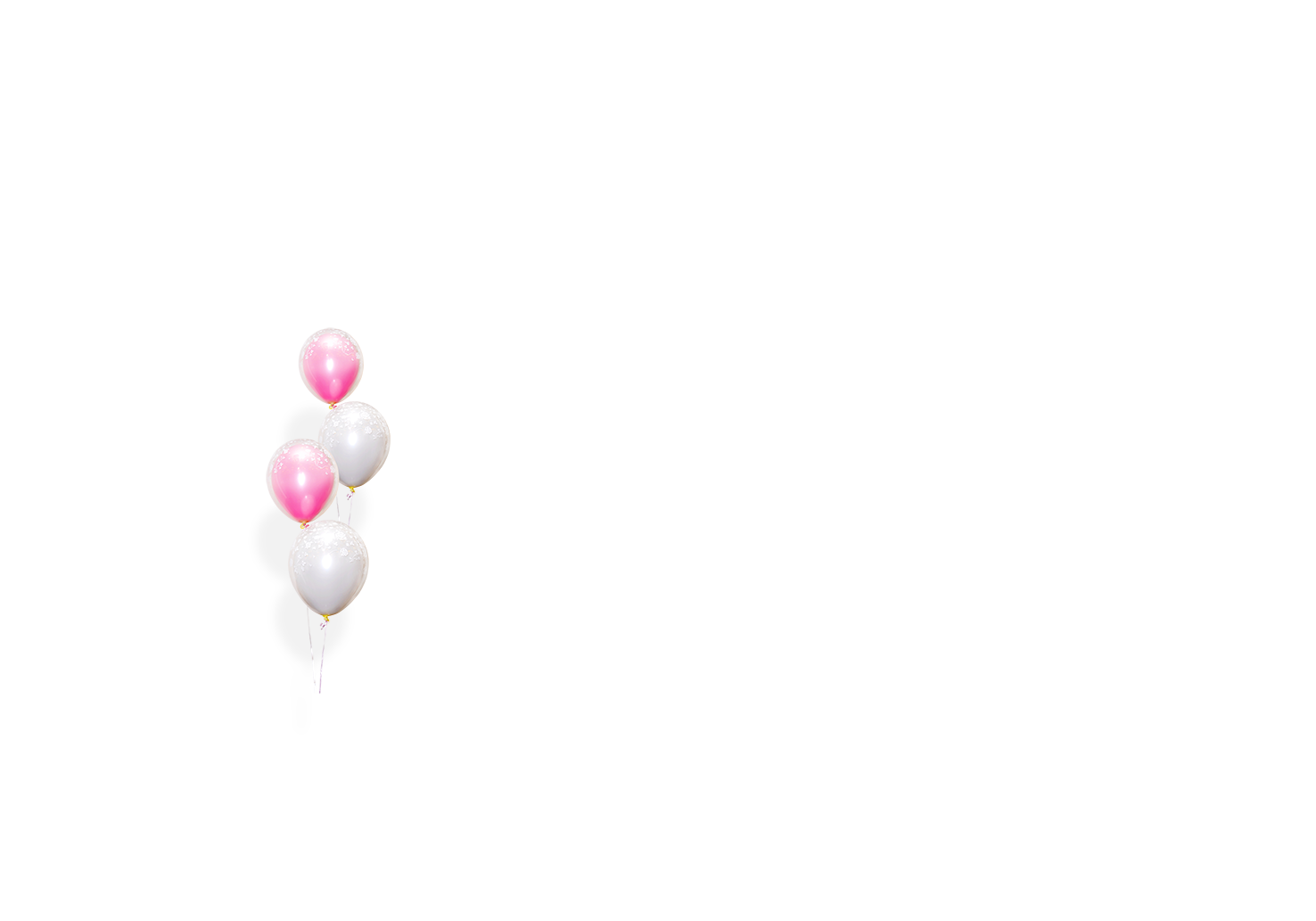 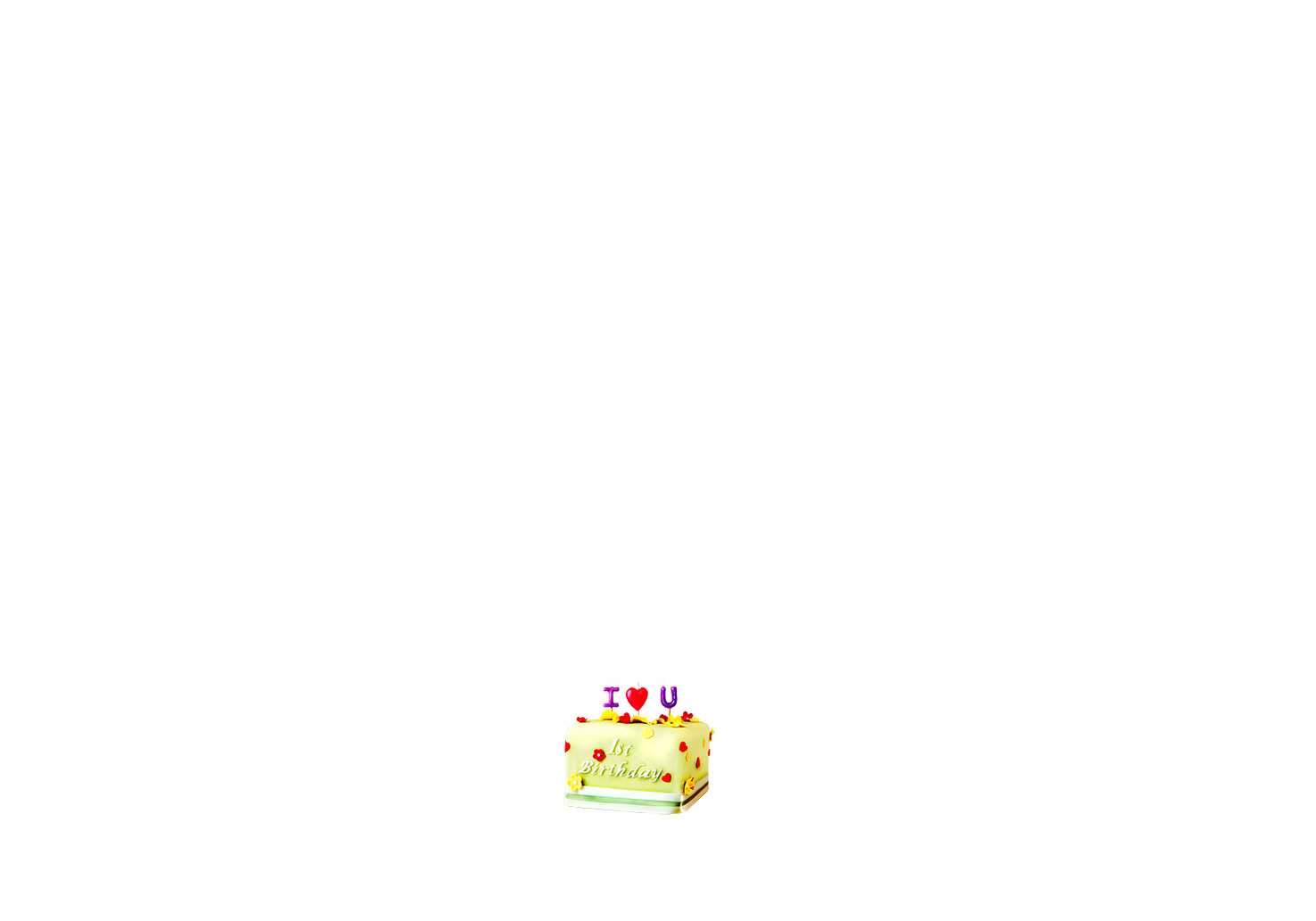 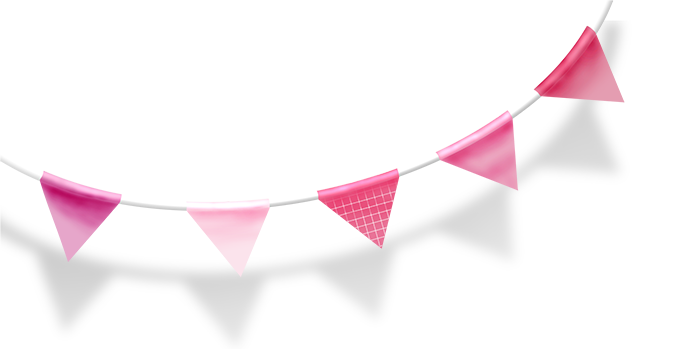 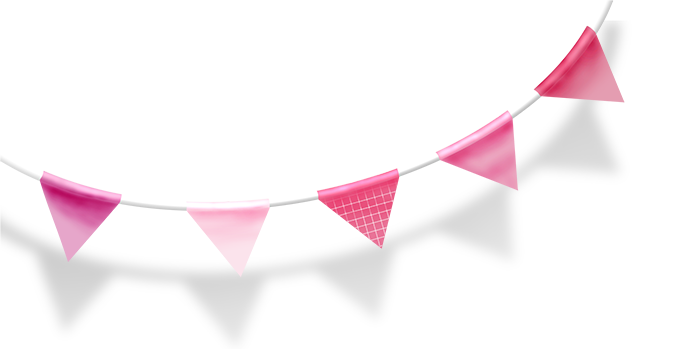 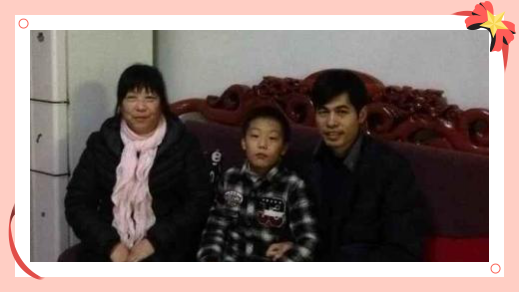 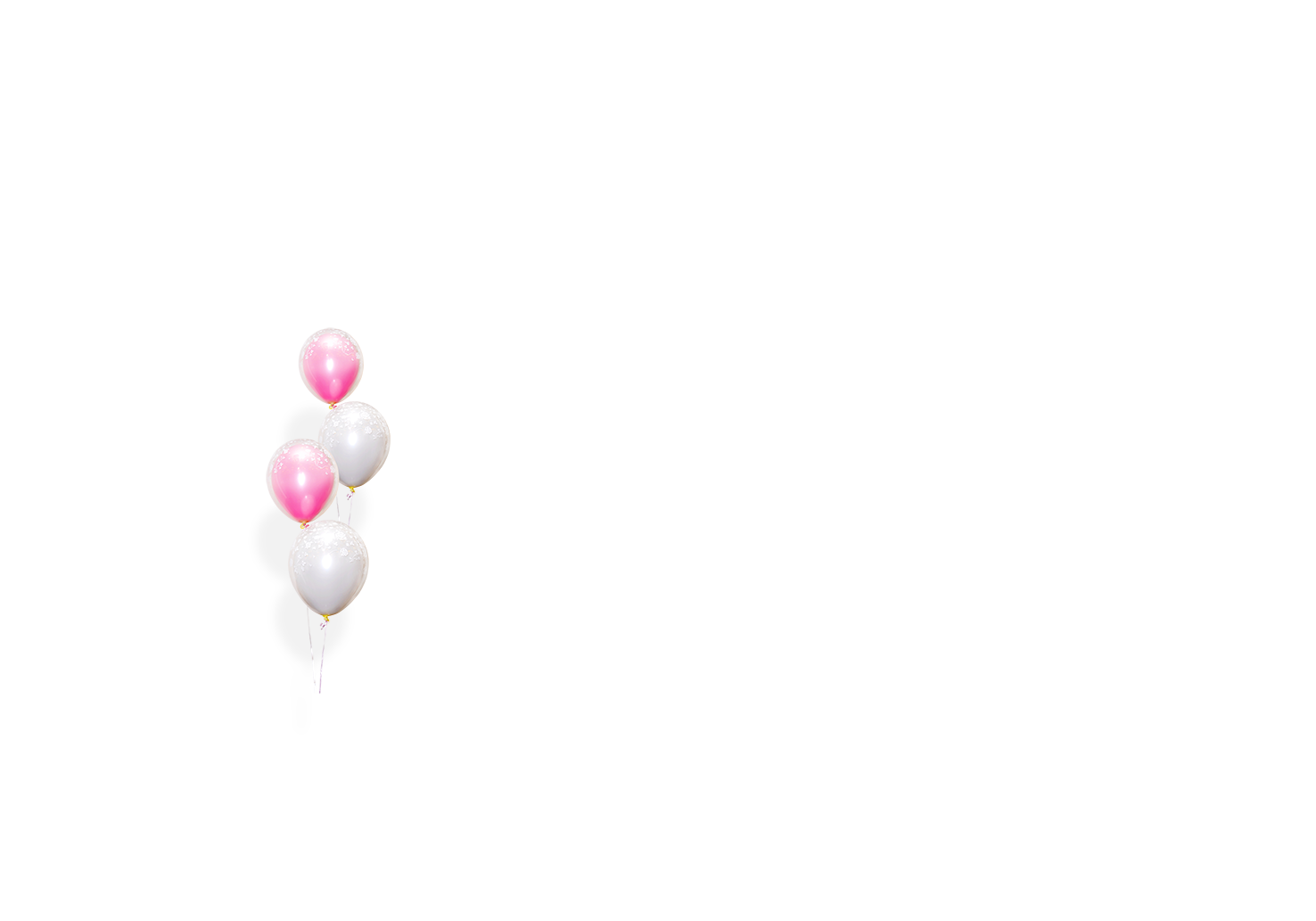 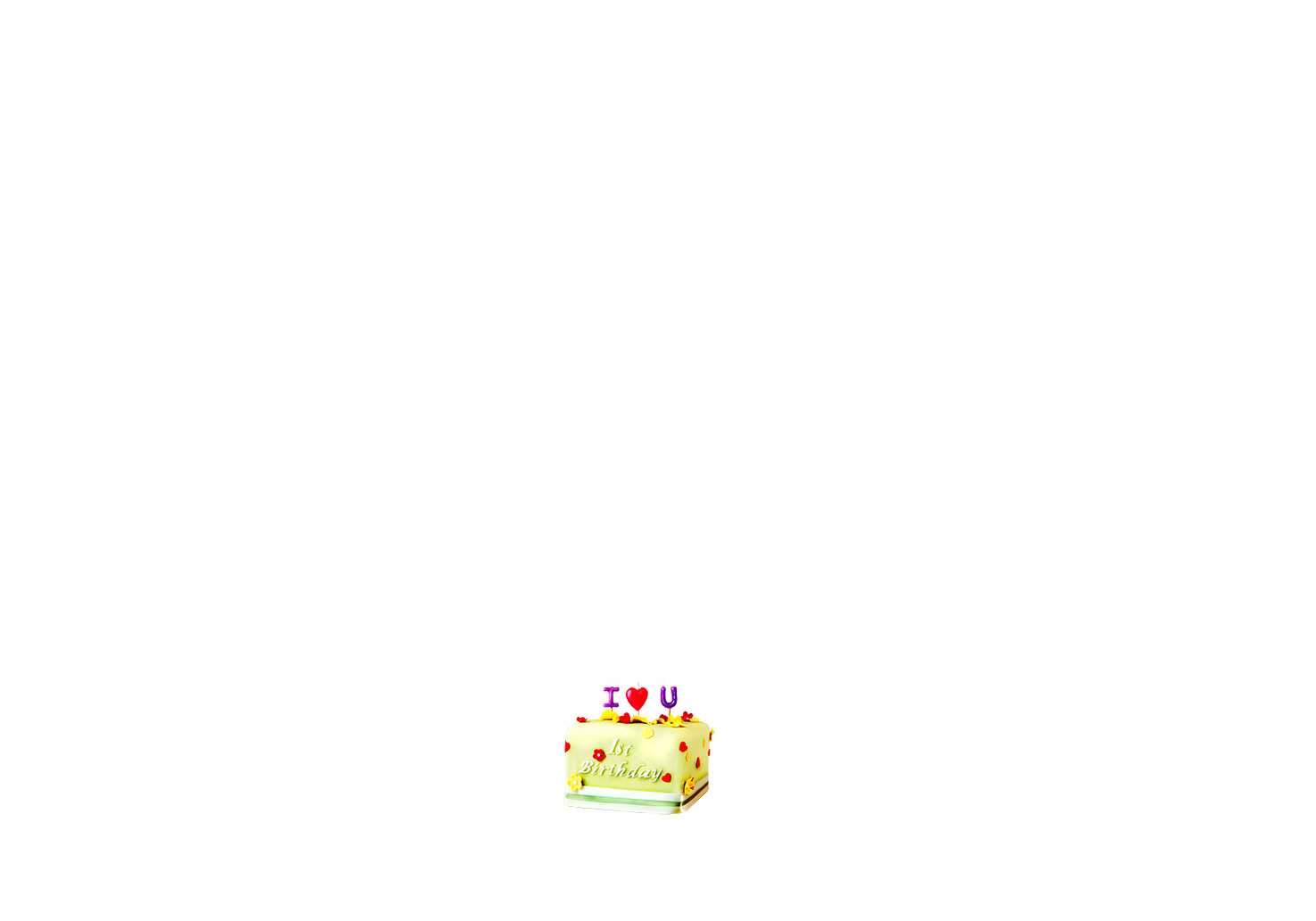 李华琴老师
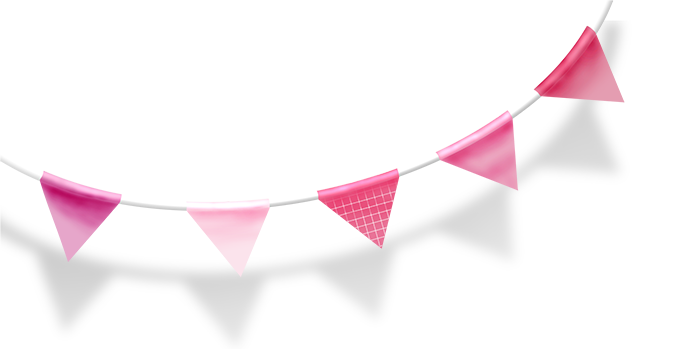 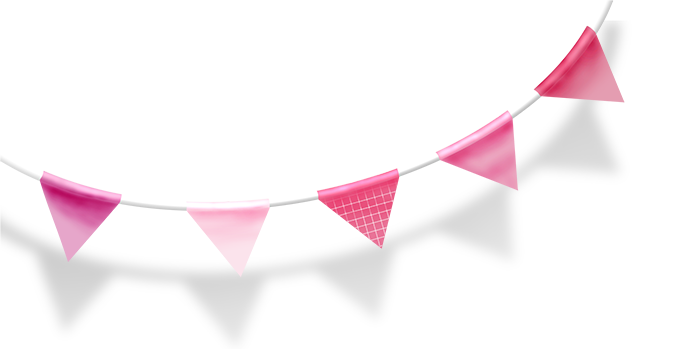 刘刚老师
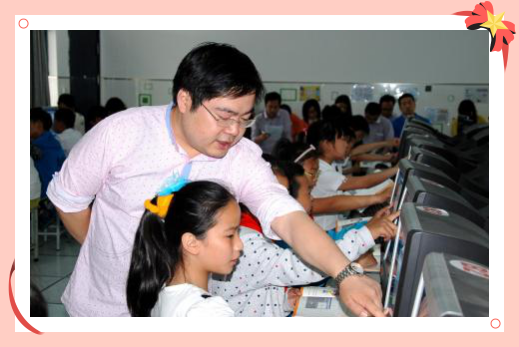 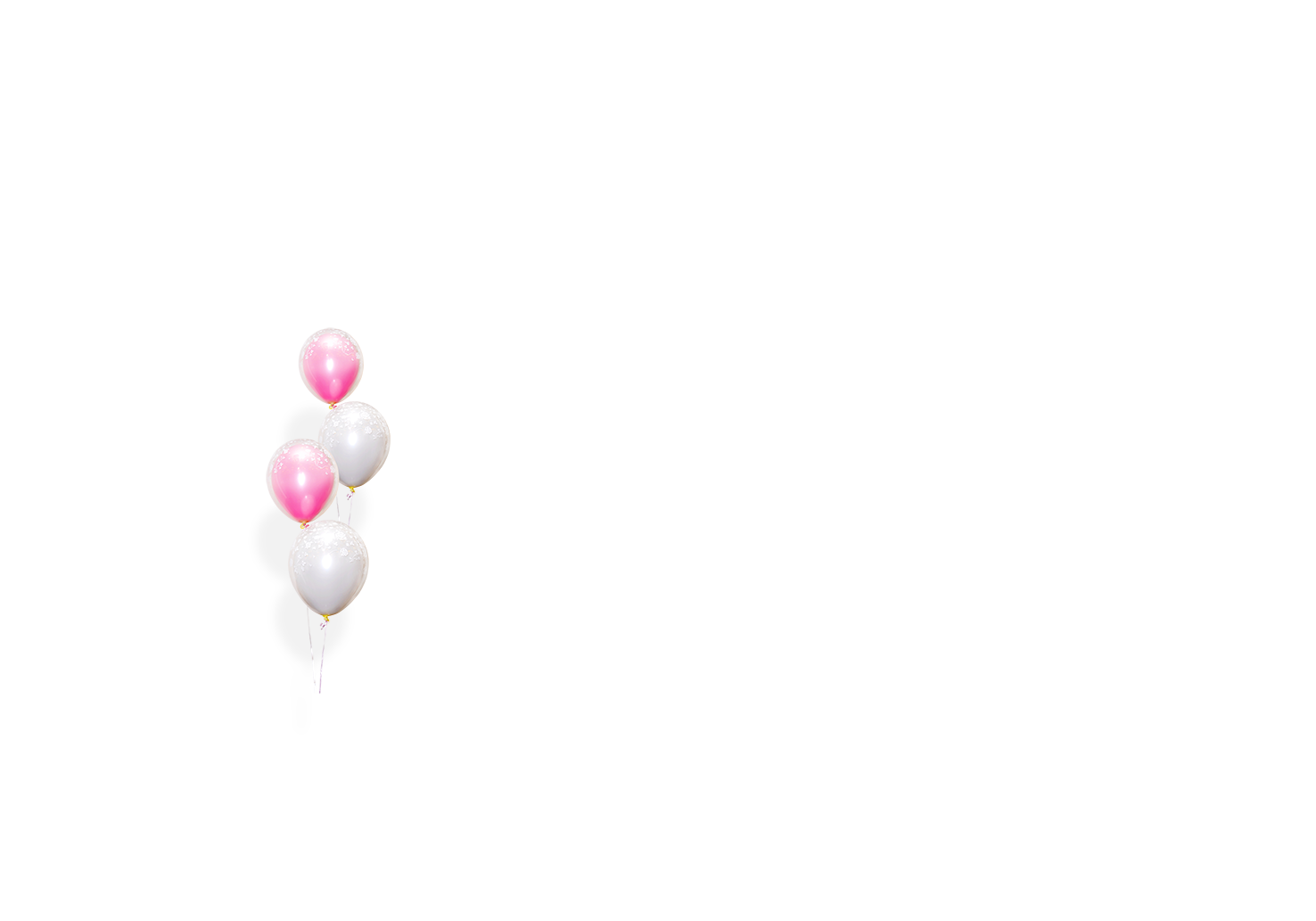 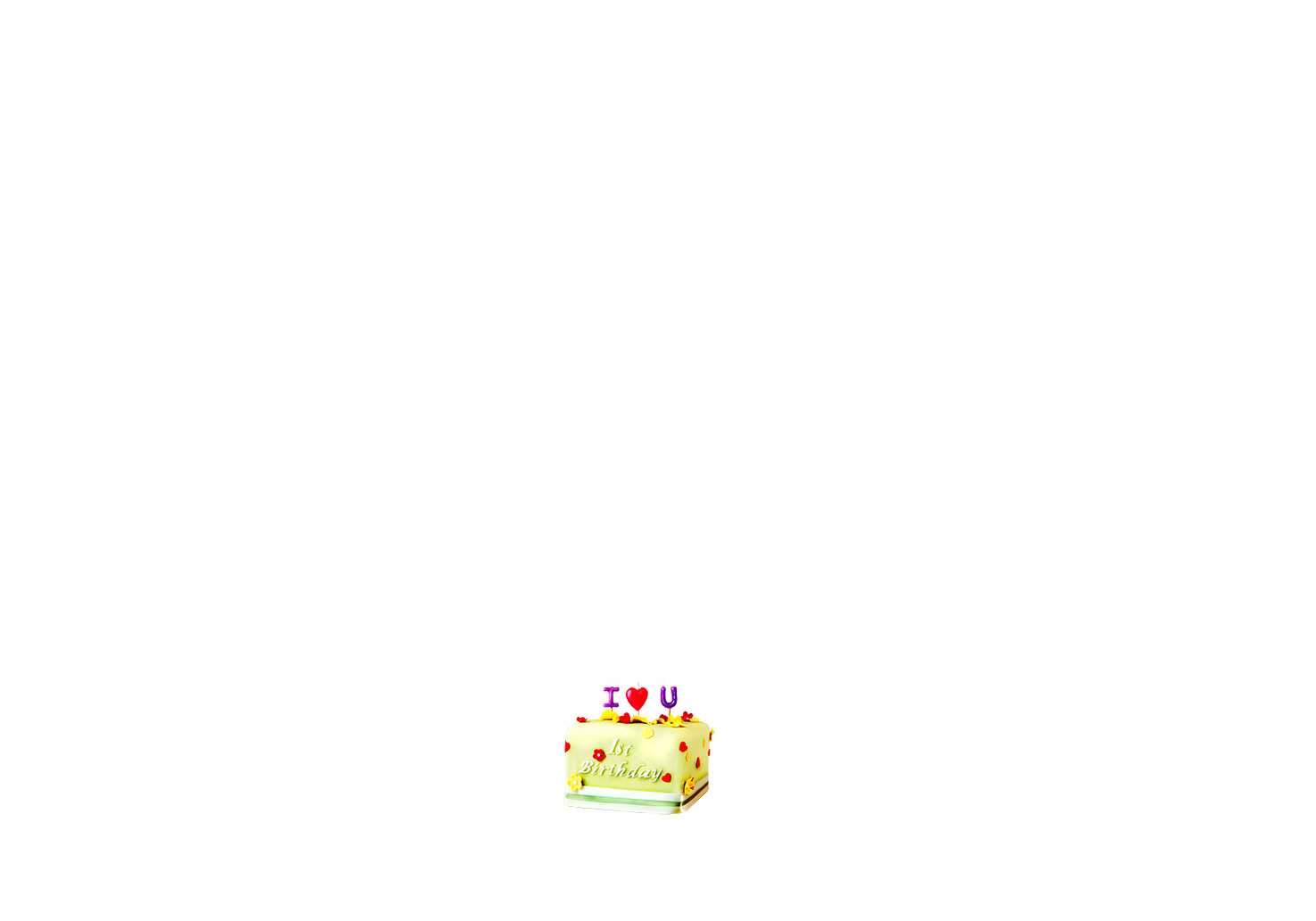 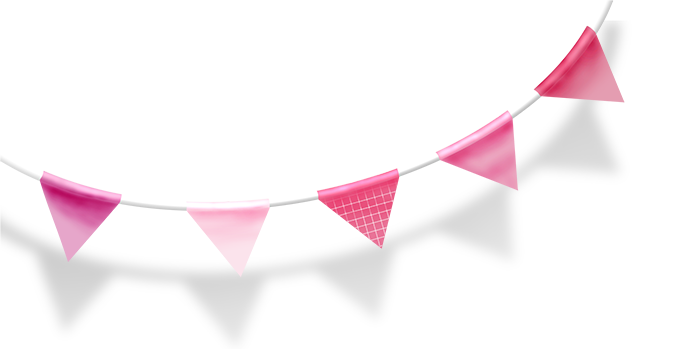 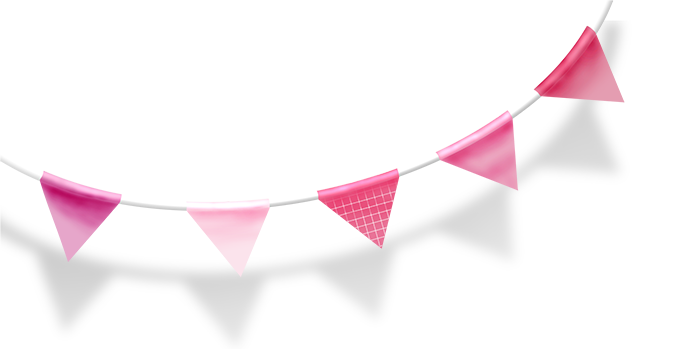 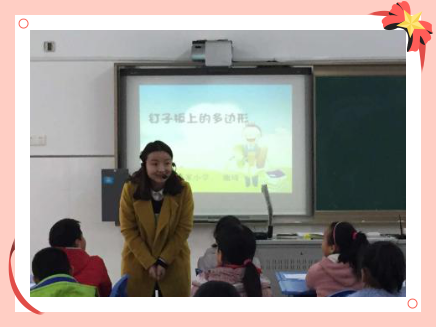 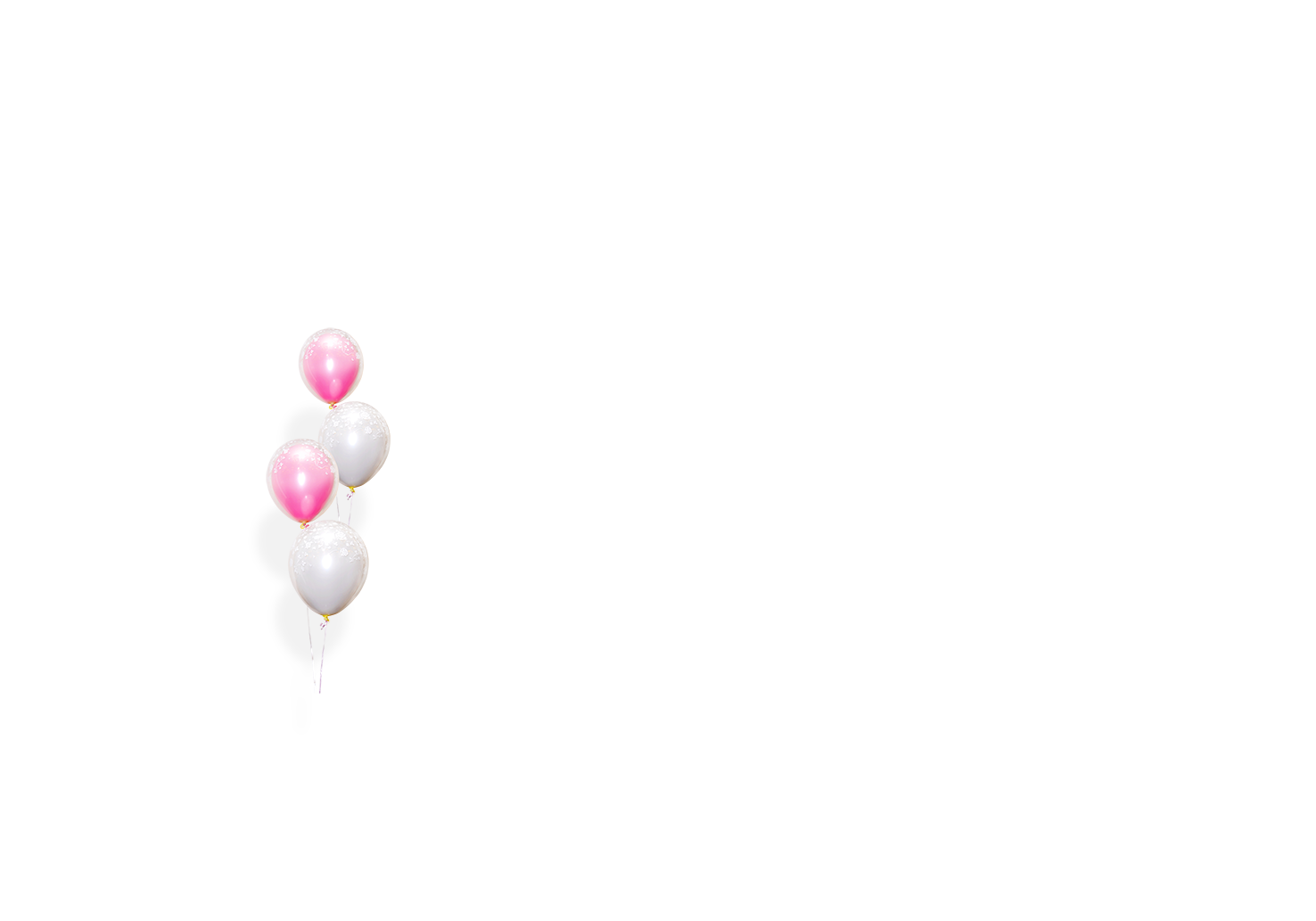 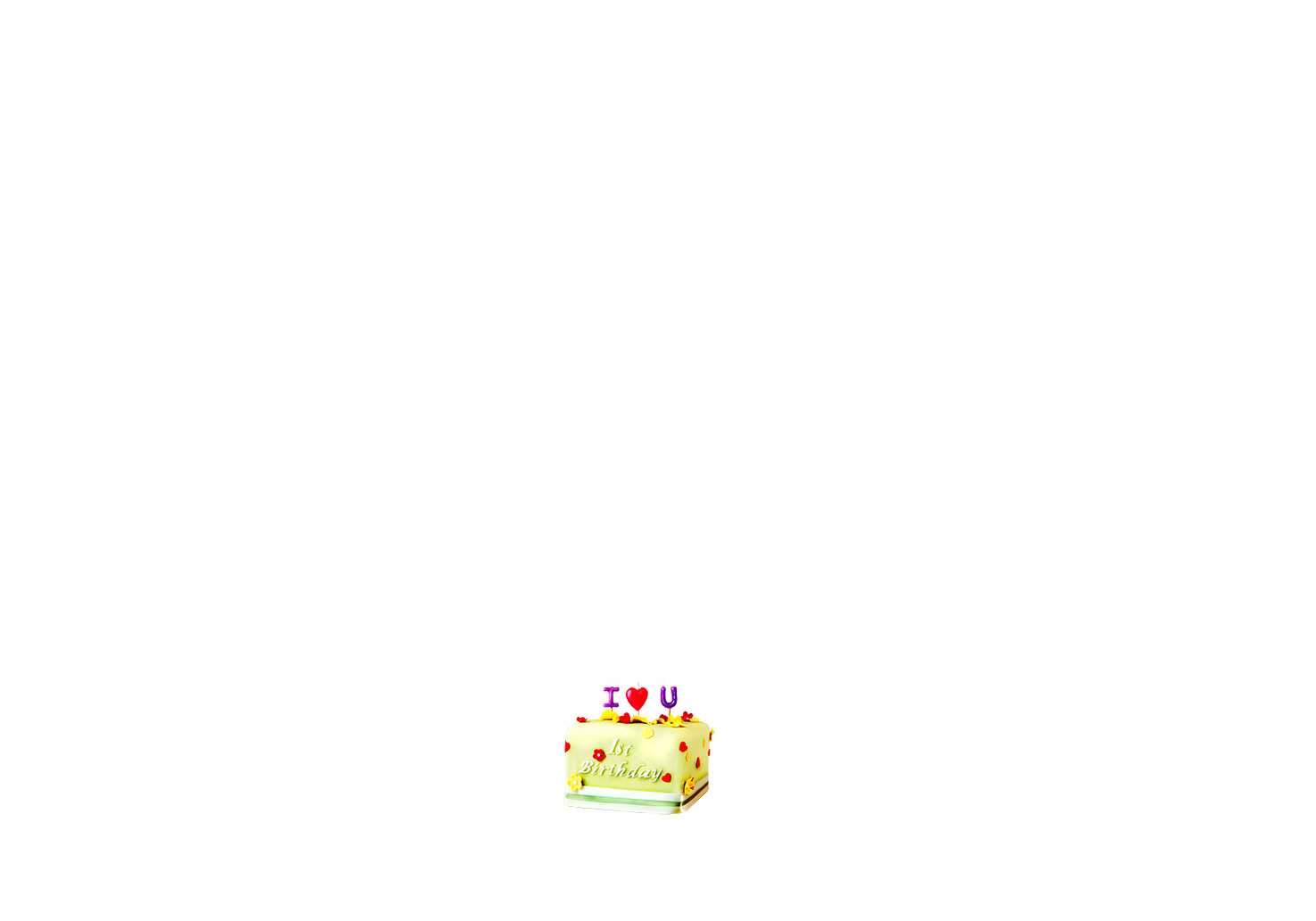 施琦老师
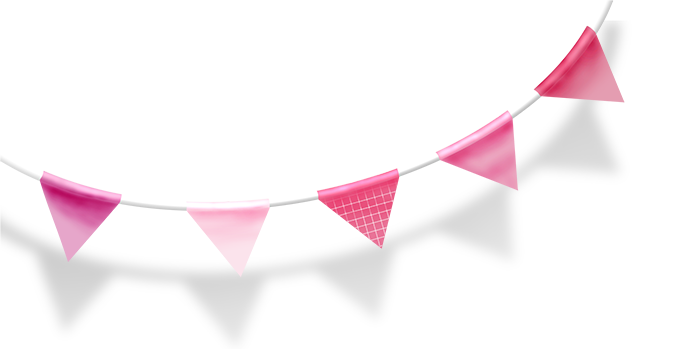 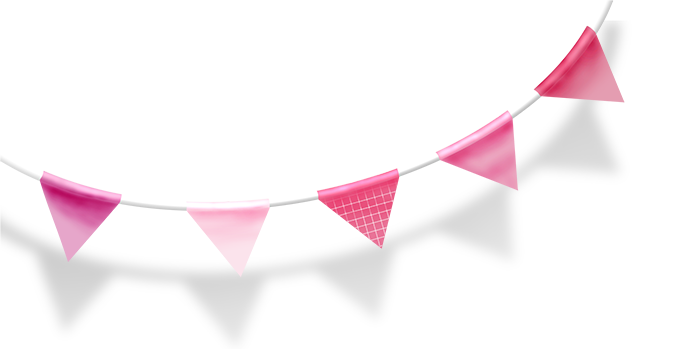 尹丽老师
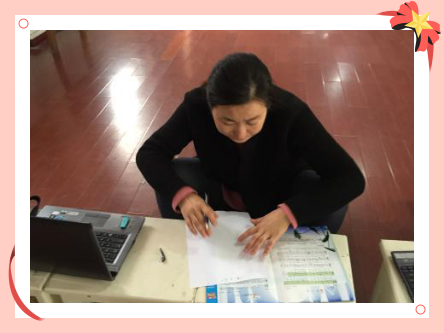 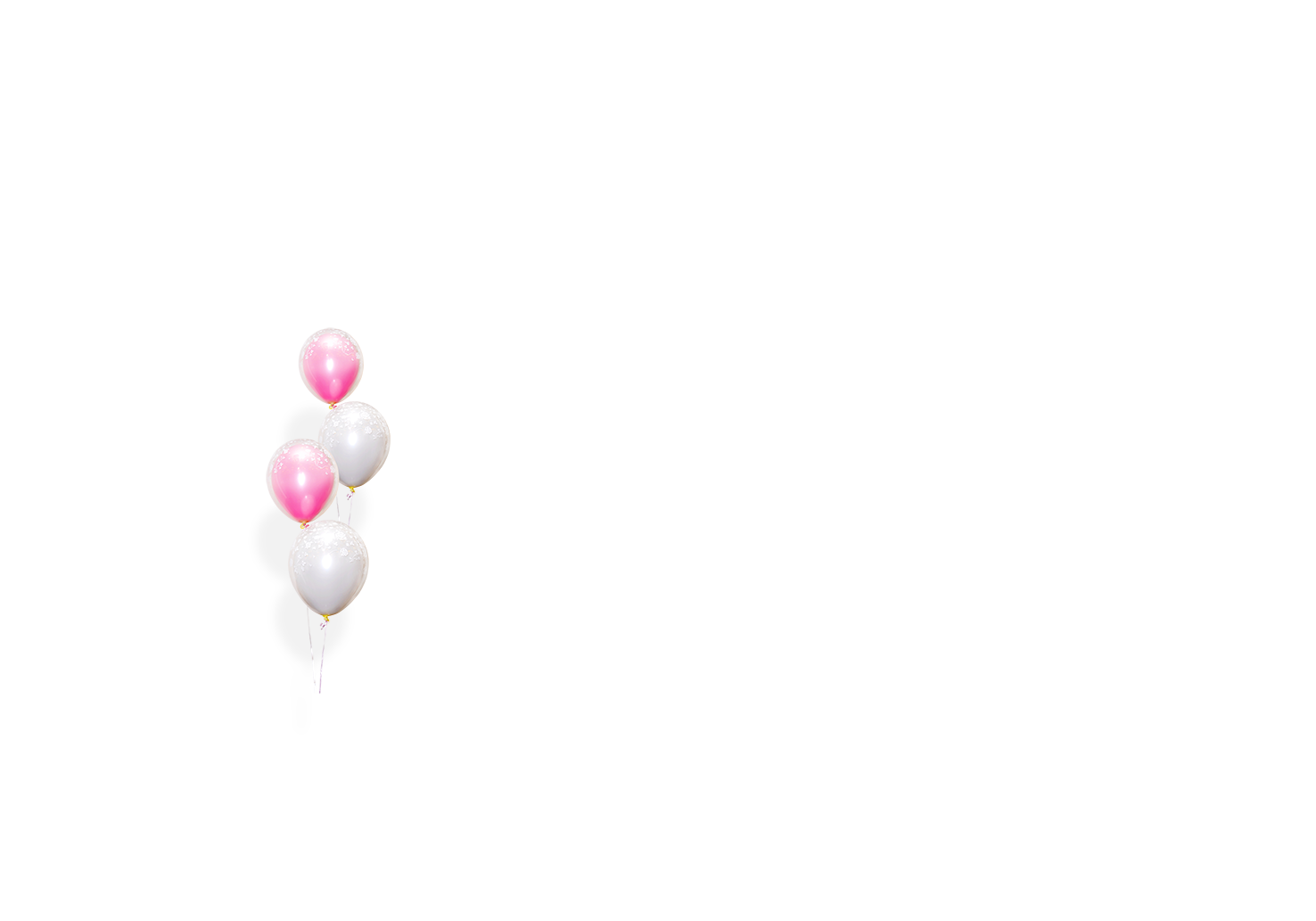 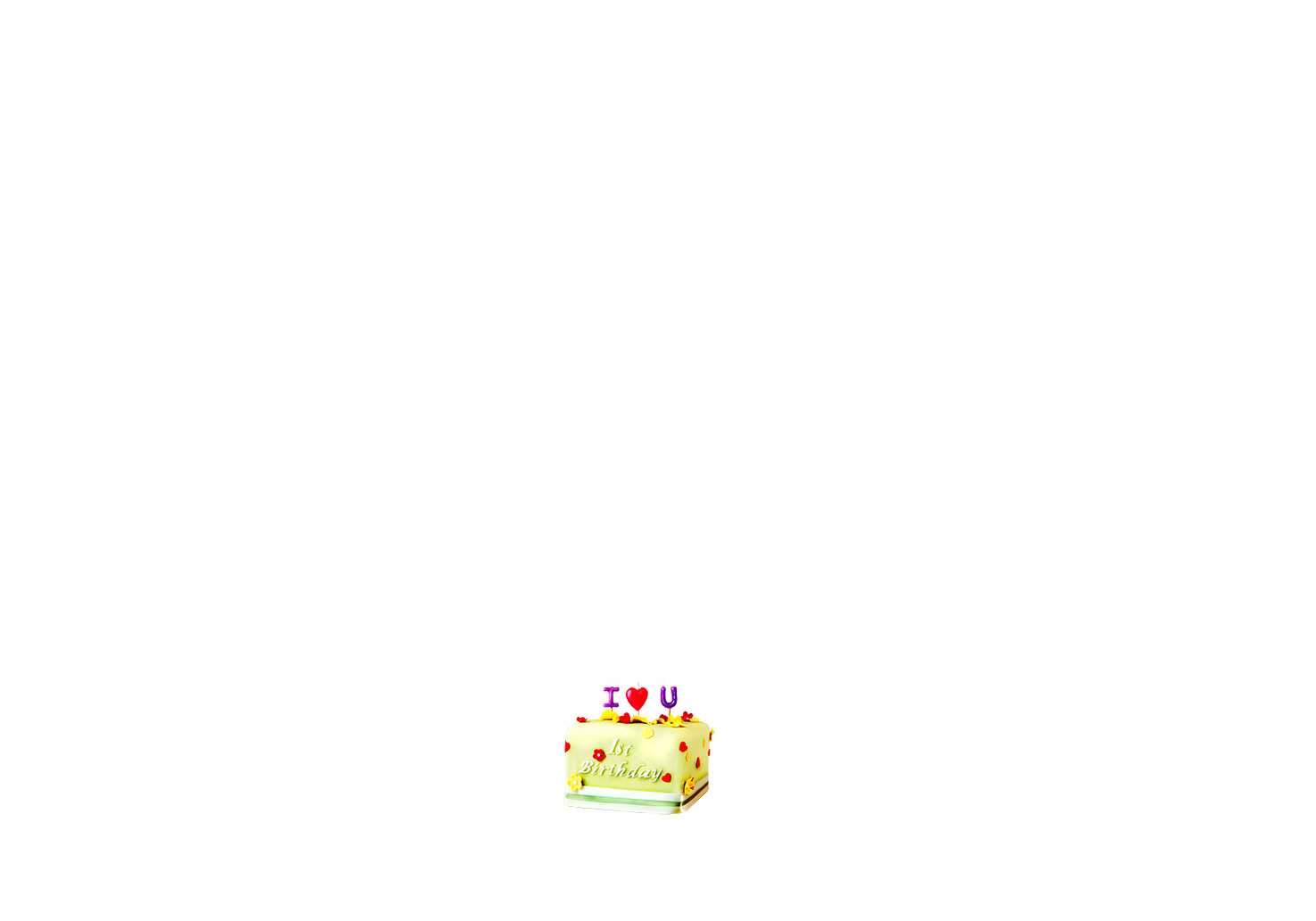 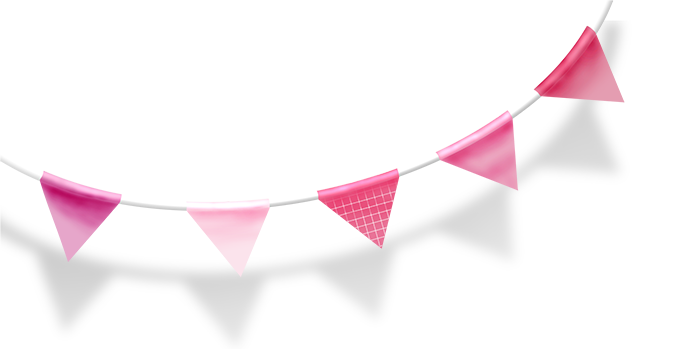 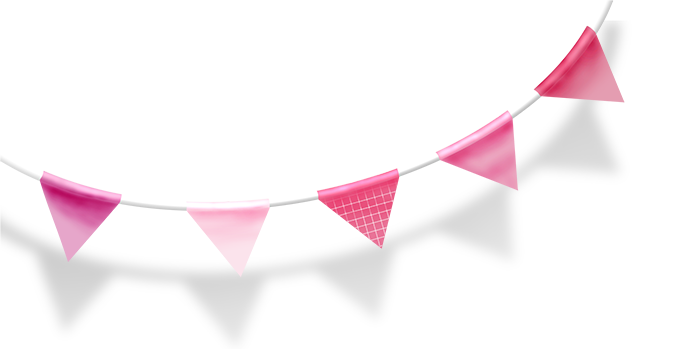 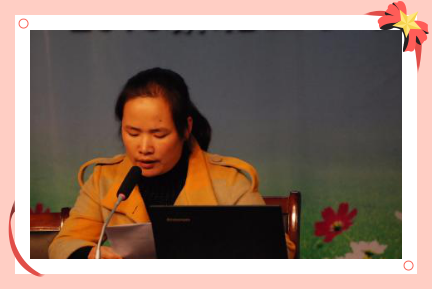 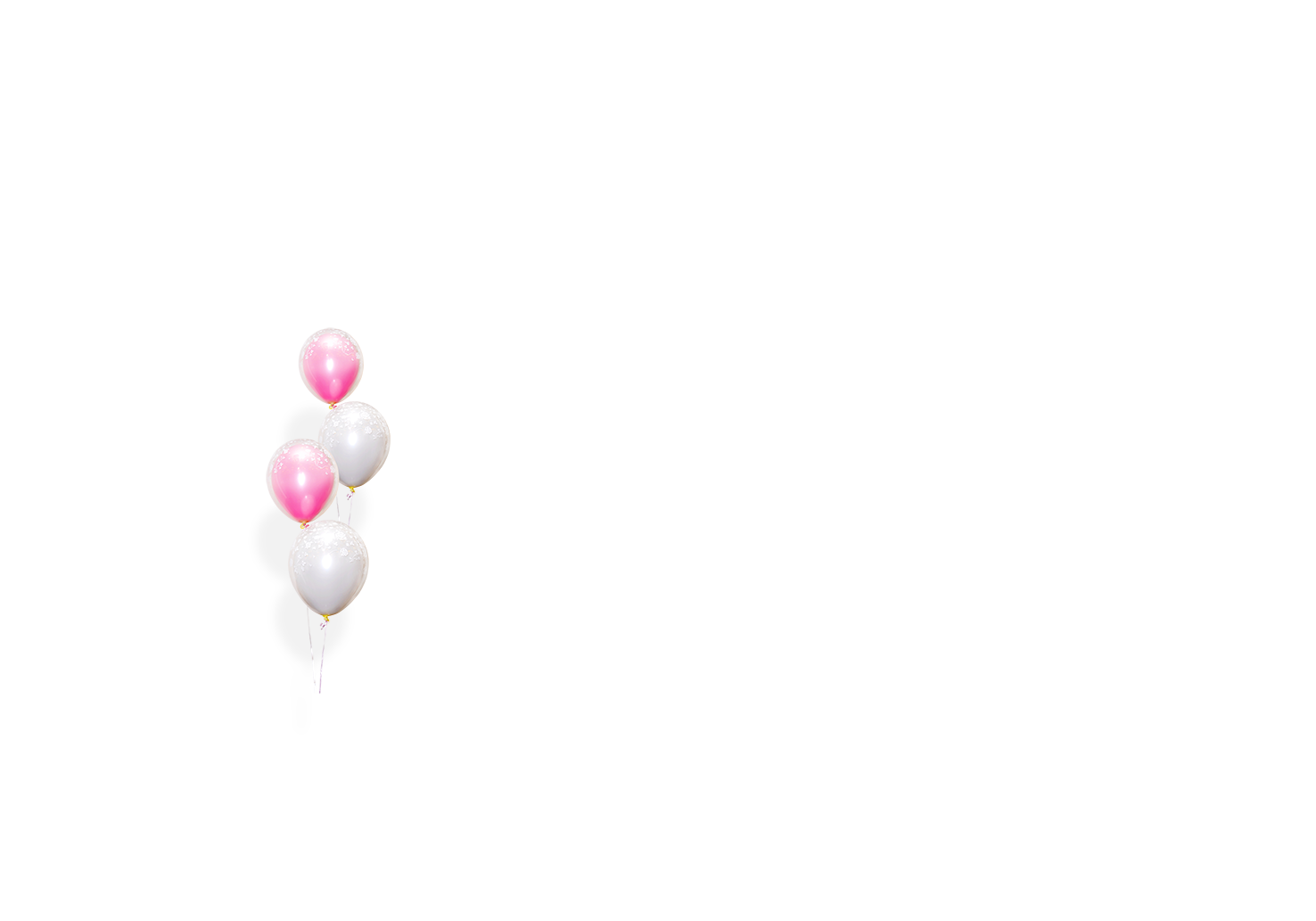 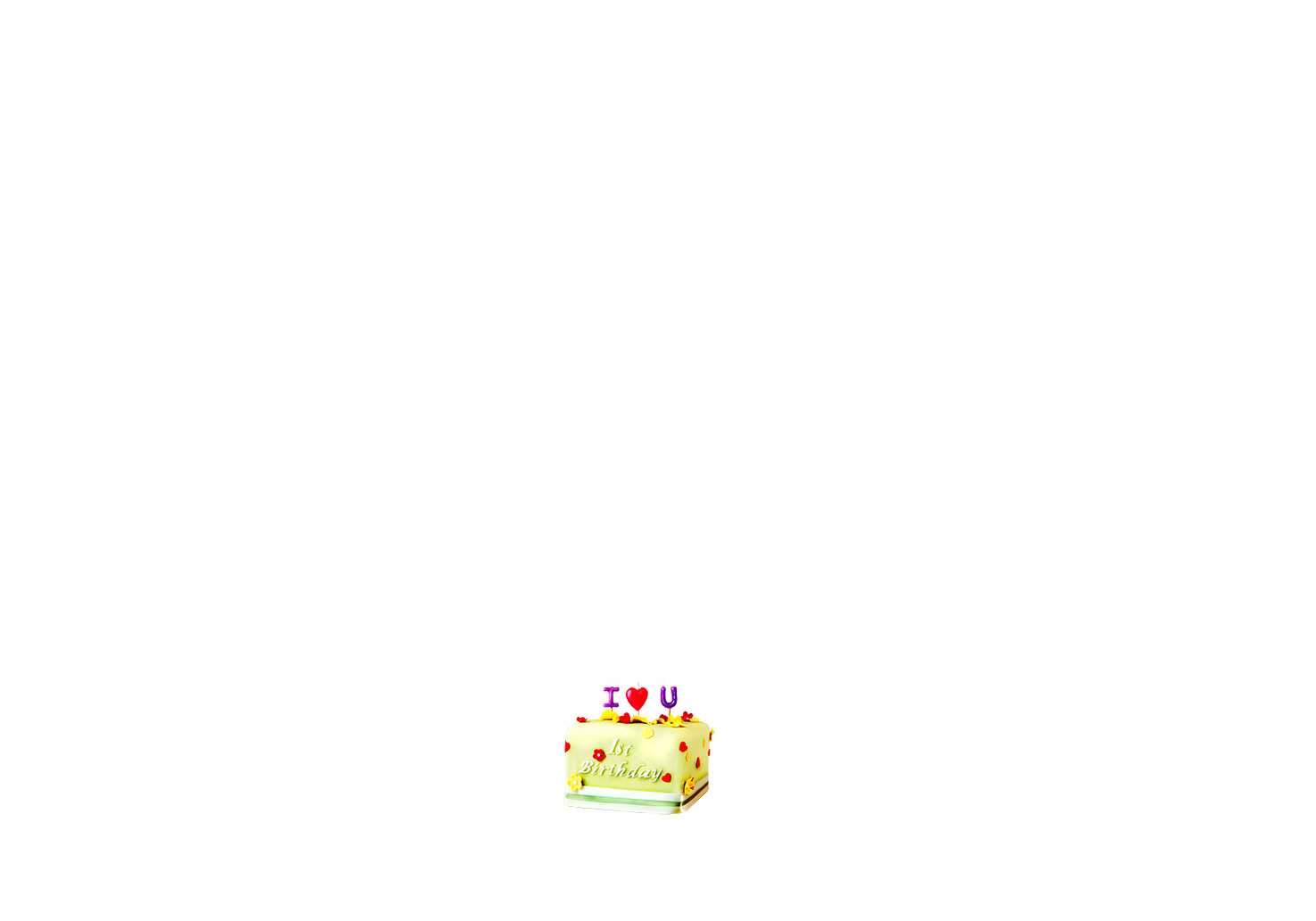 张建妹老师
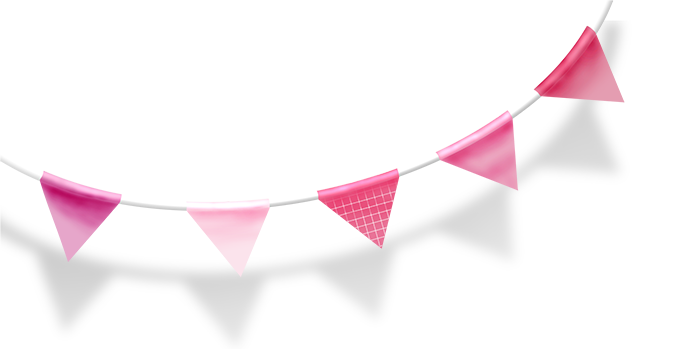 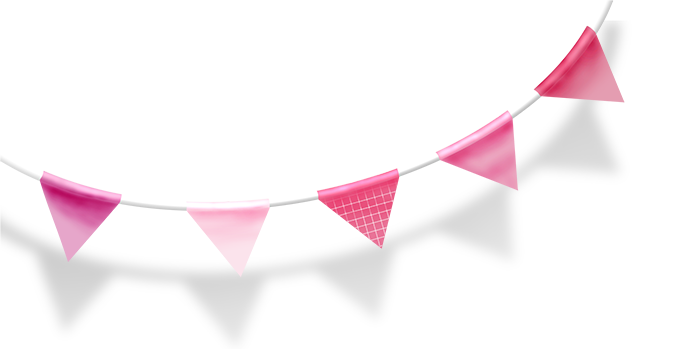 郑飞老师
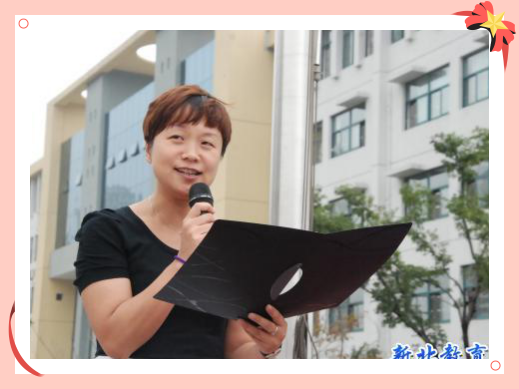 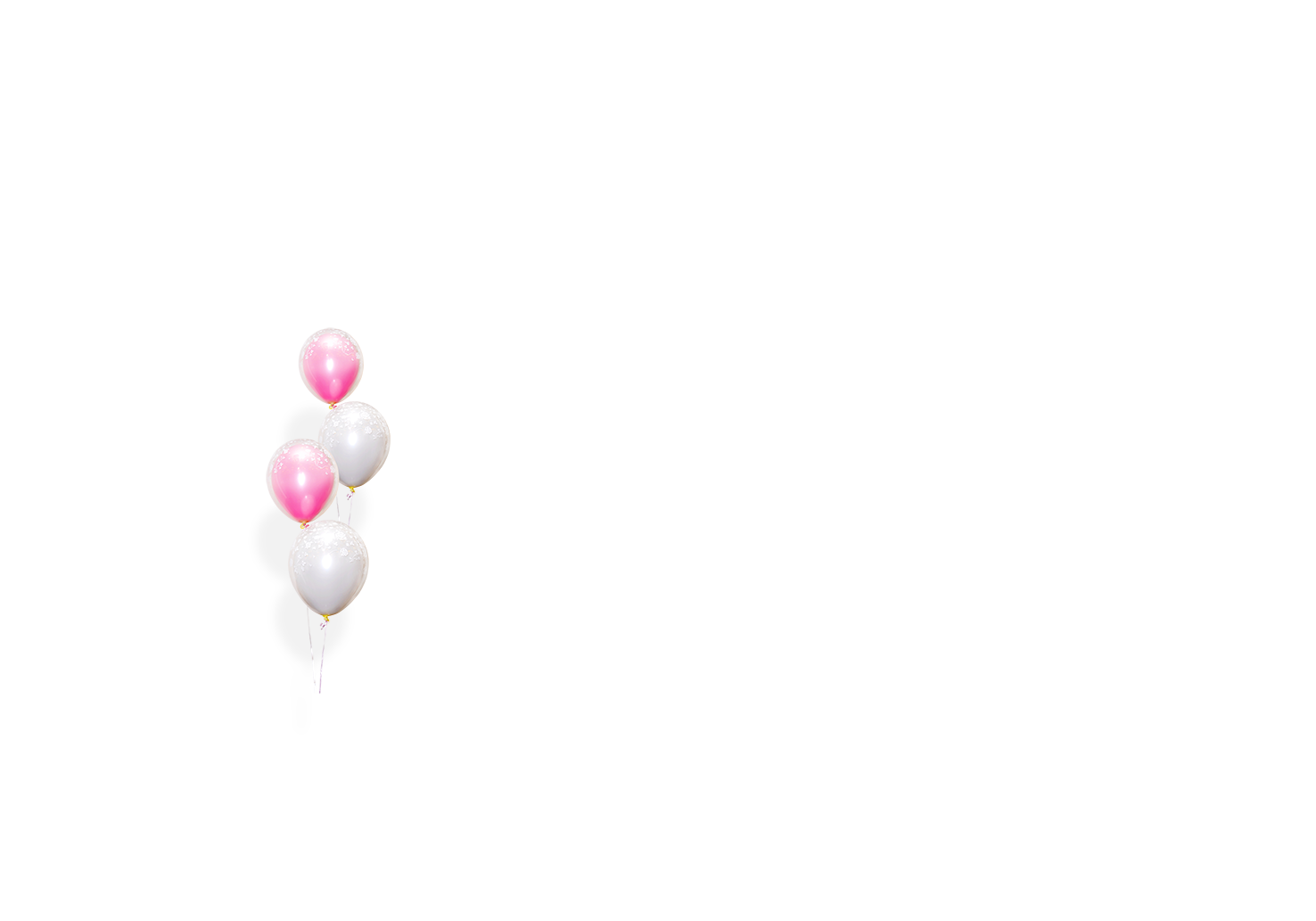 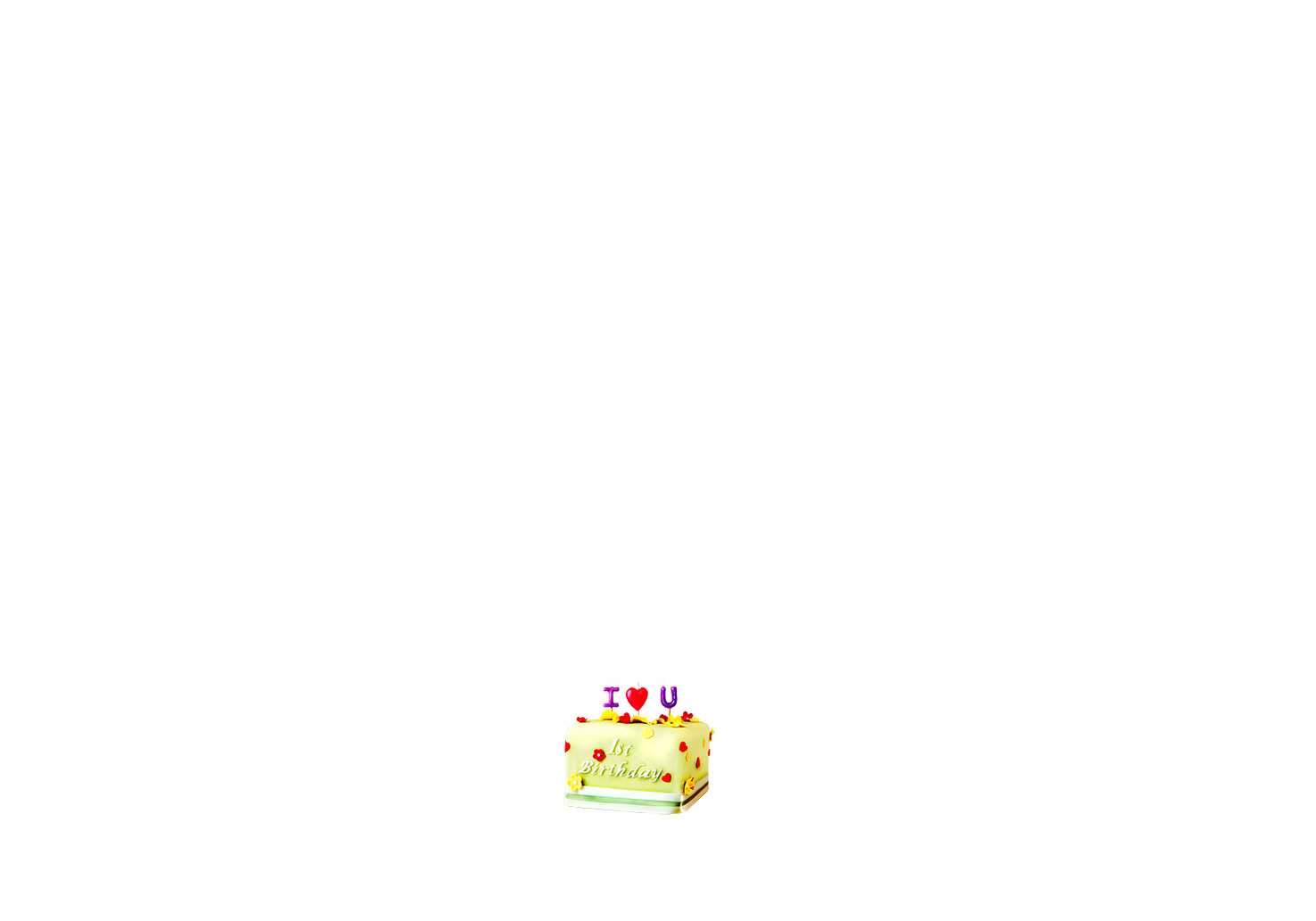 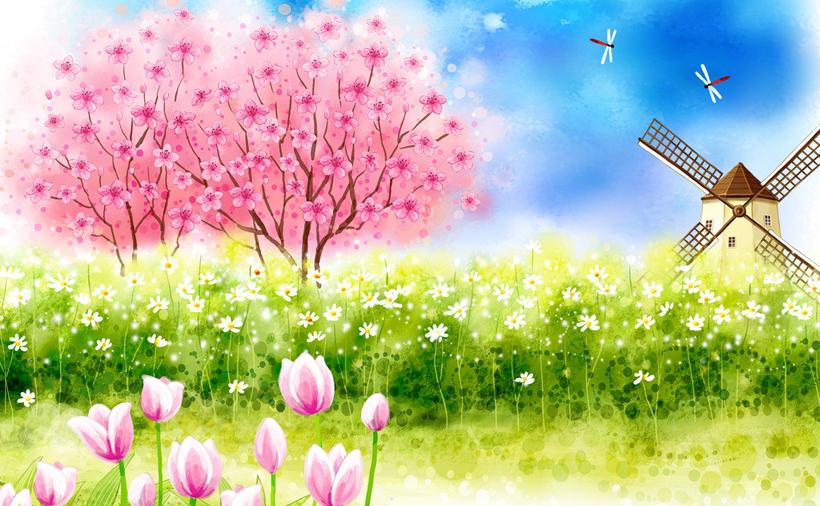 生日快乐！
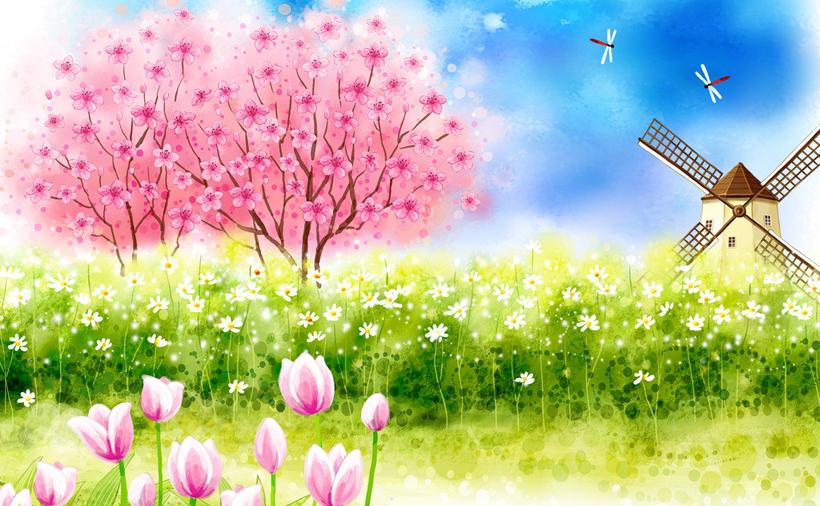 生日快乐！
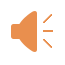 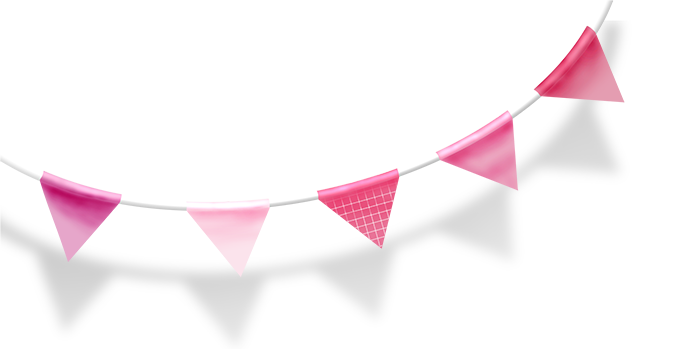 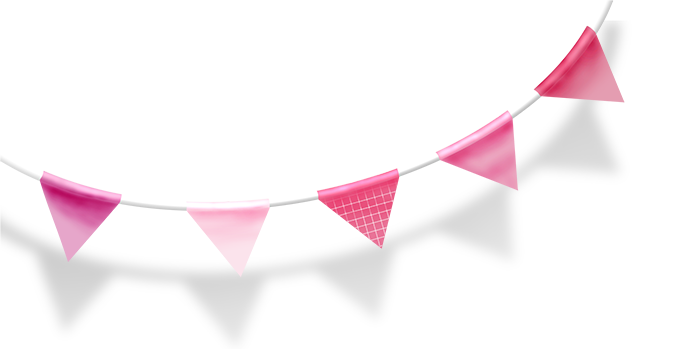 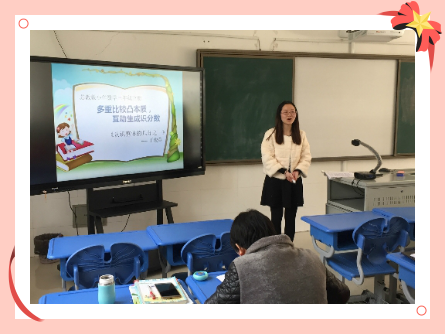 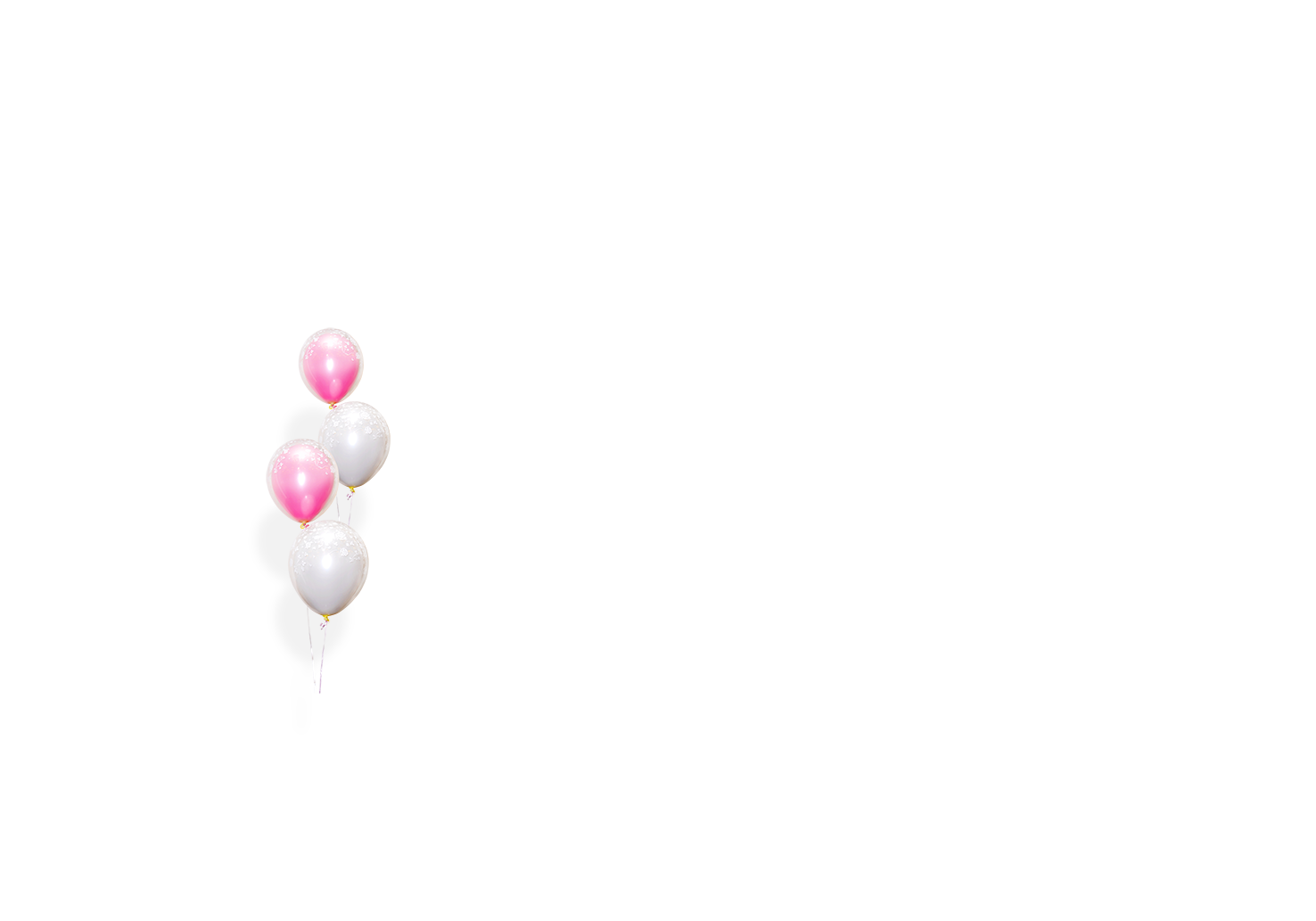 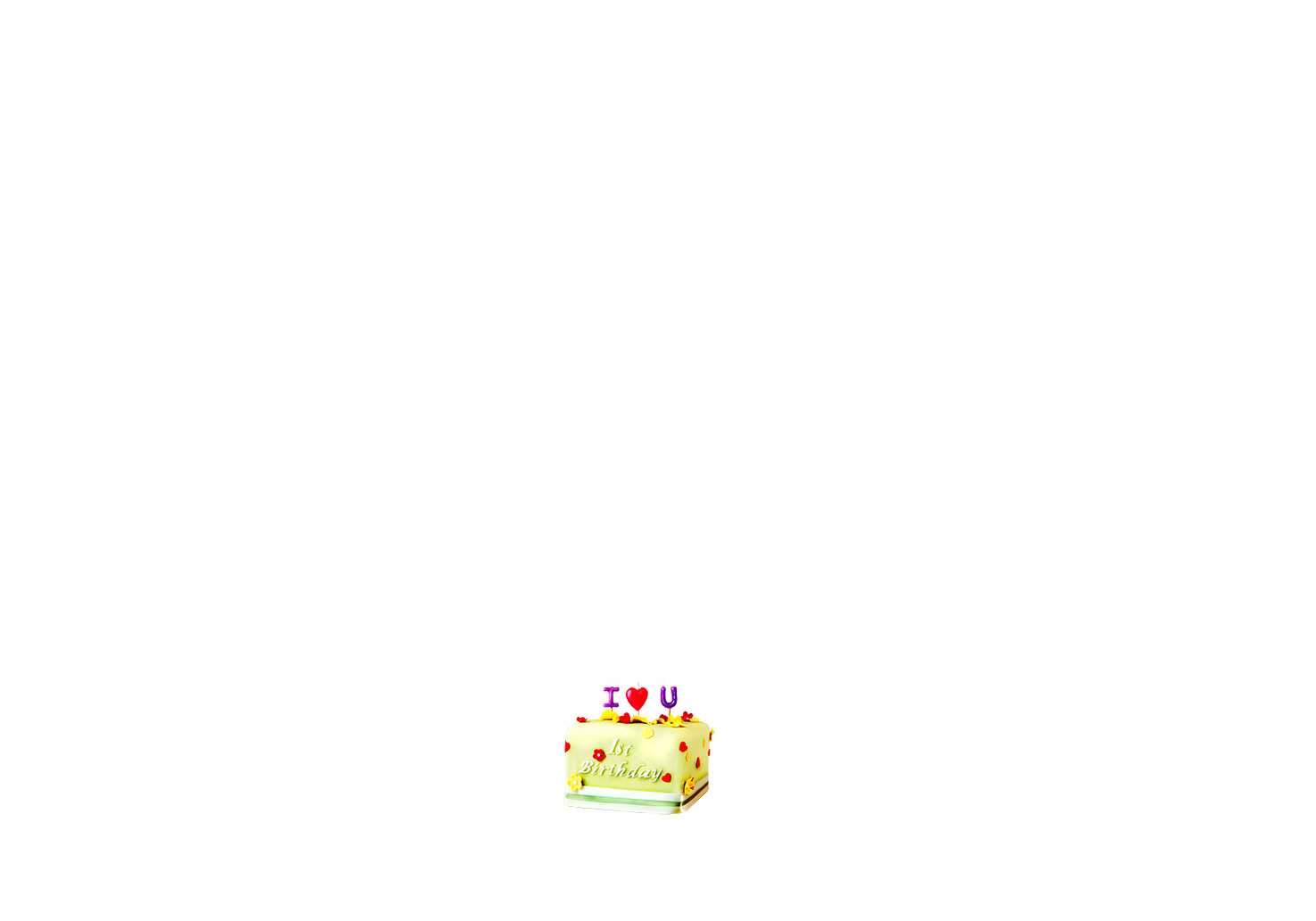 丁俊英老师
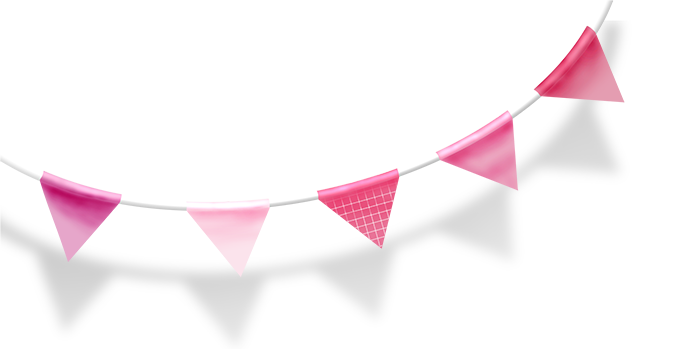 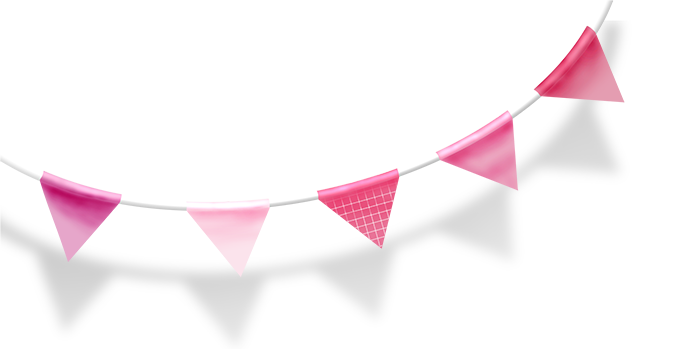 韩素老师
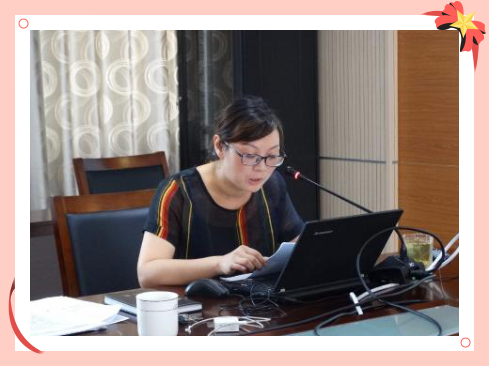 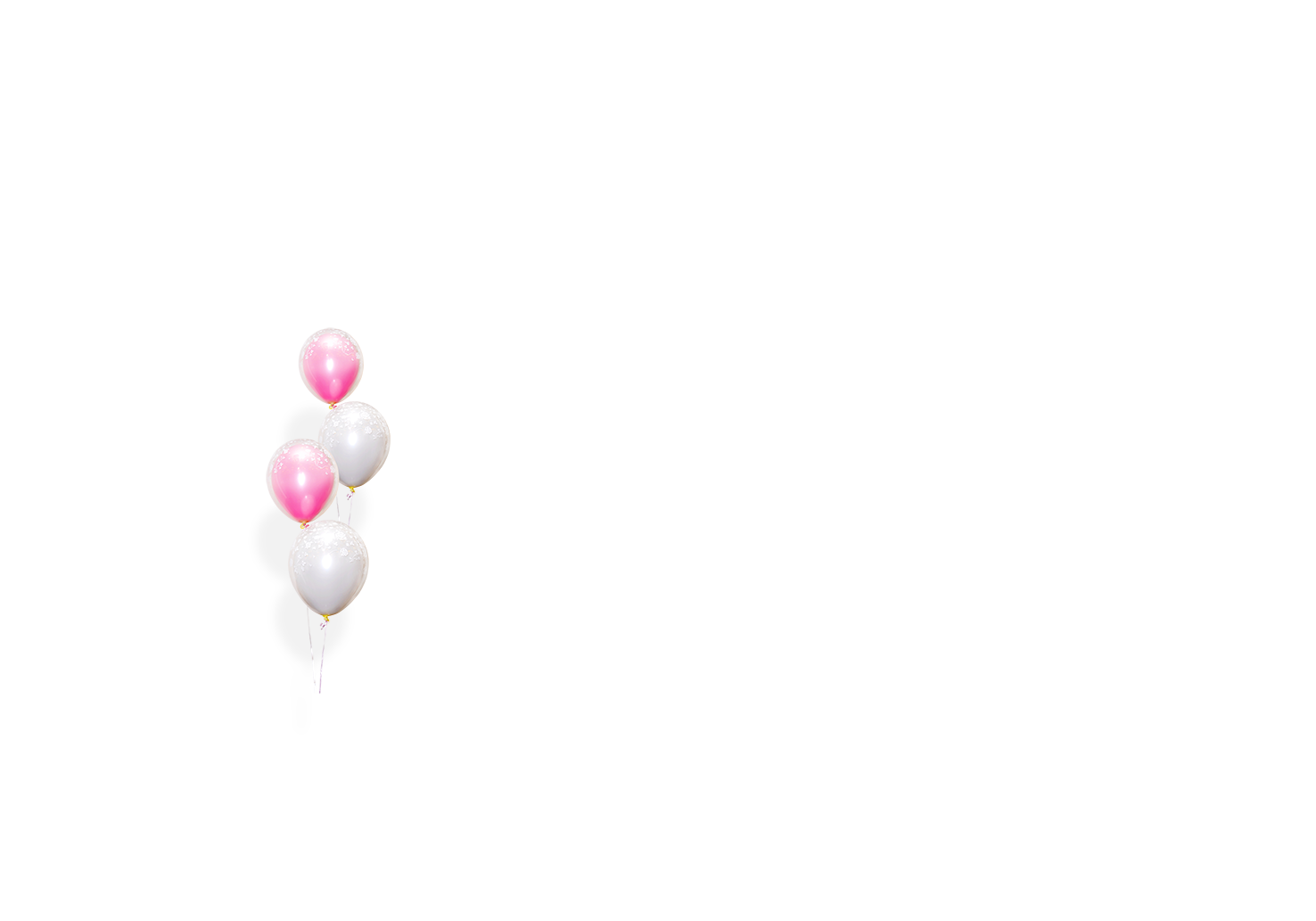 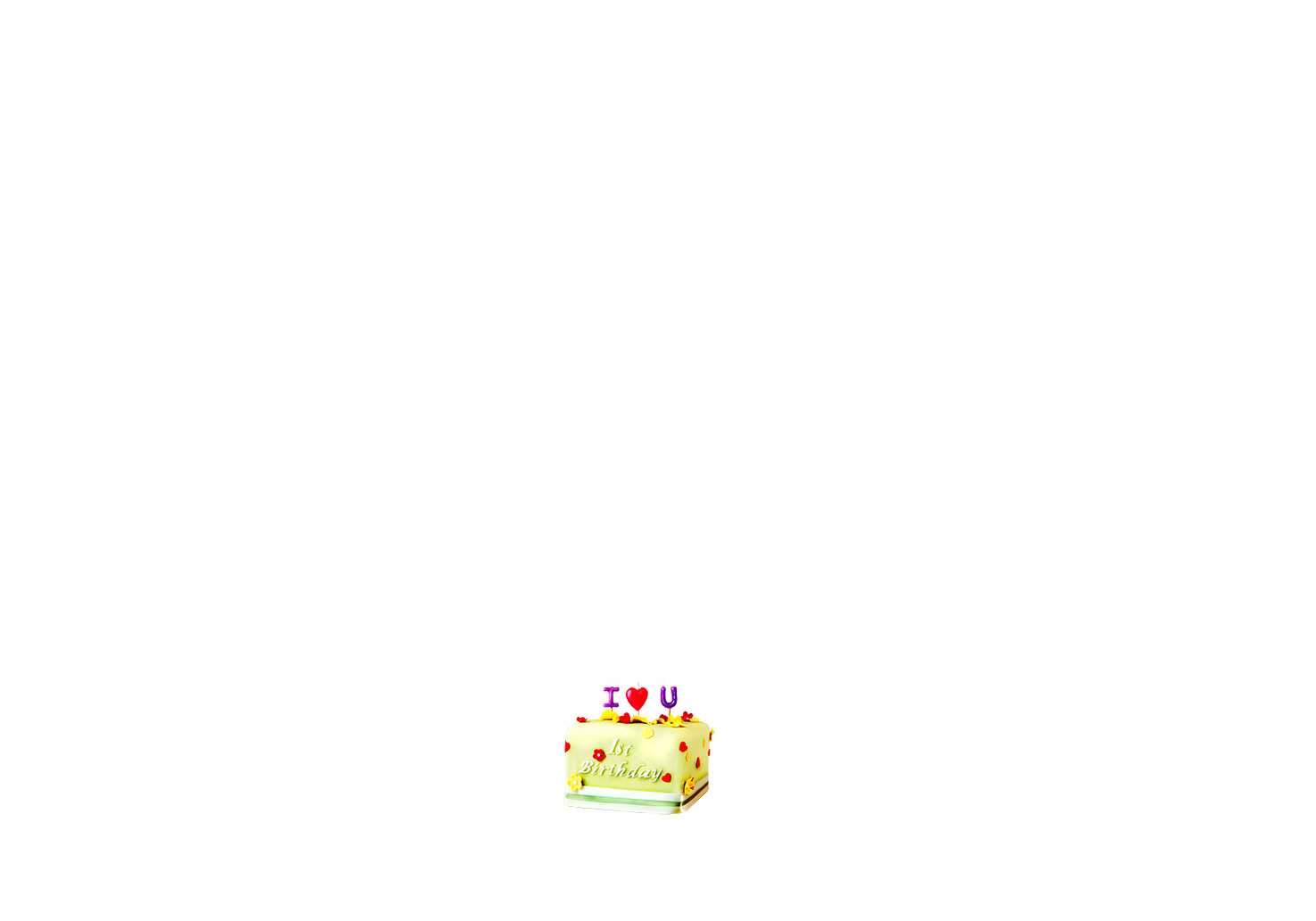 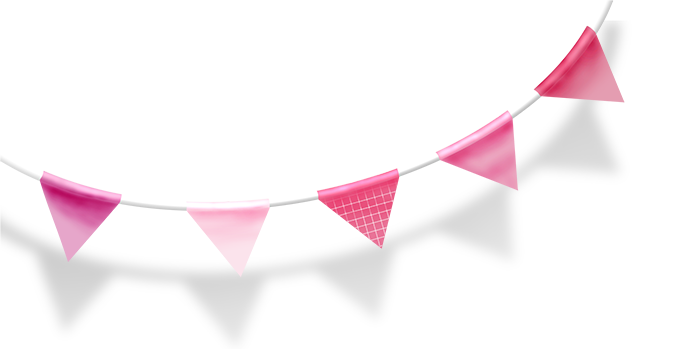 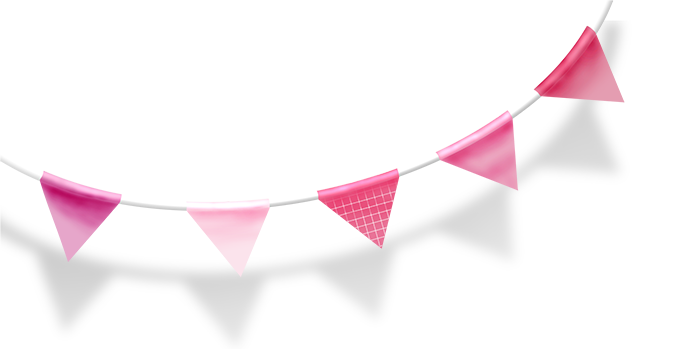 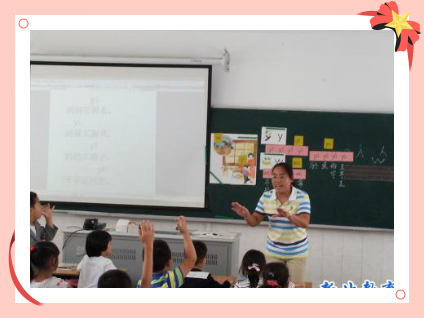 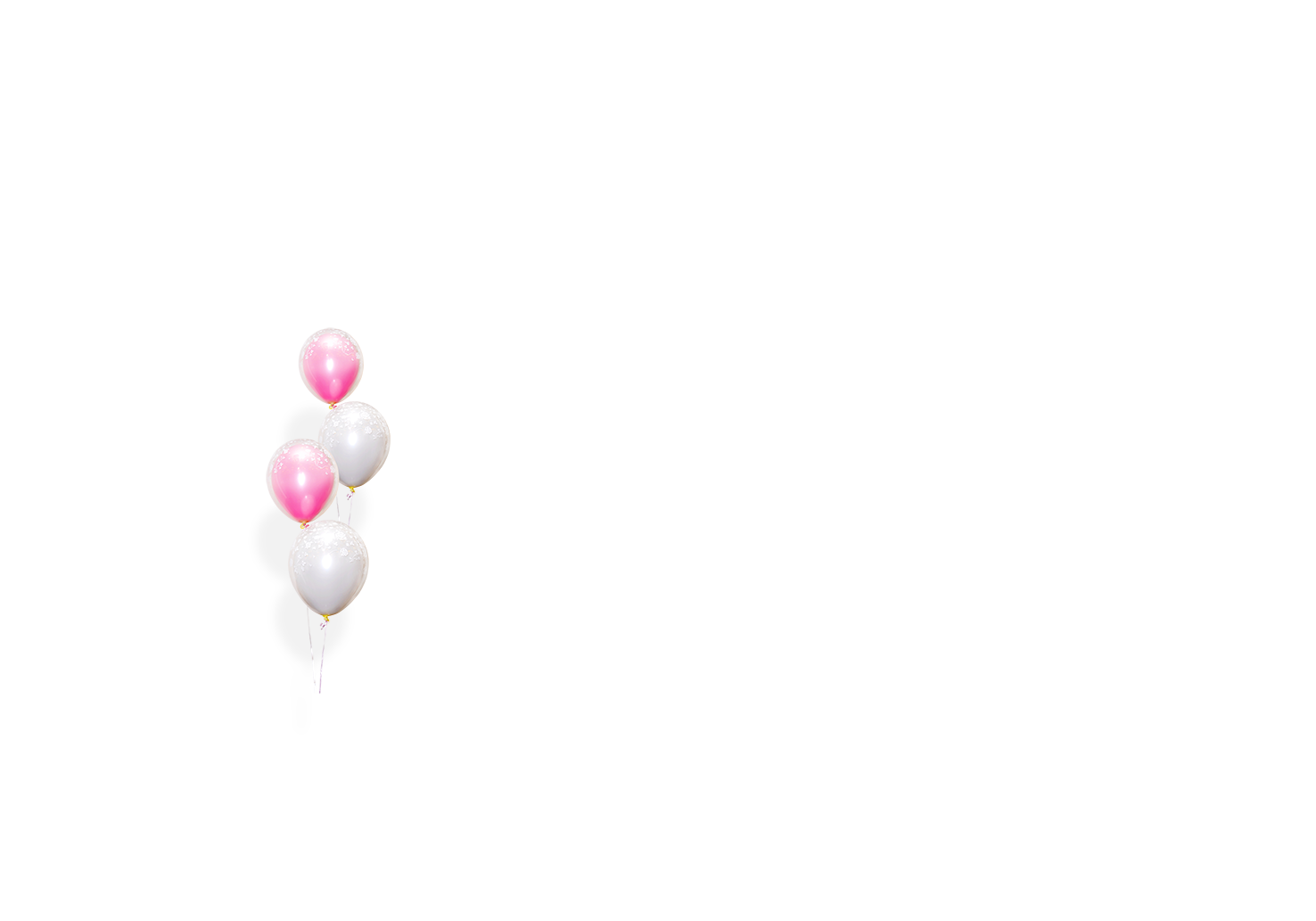 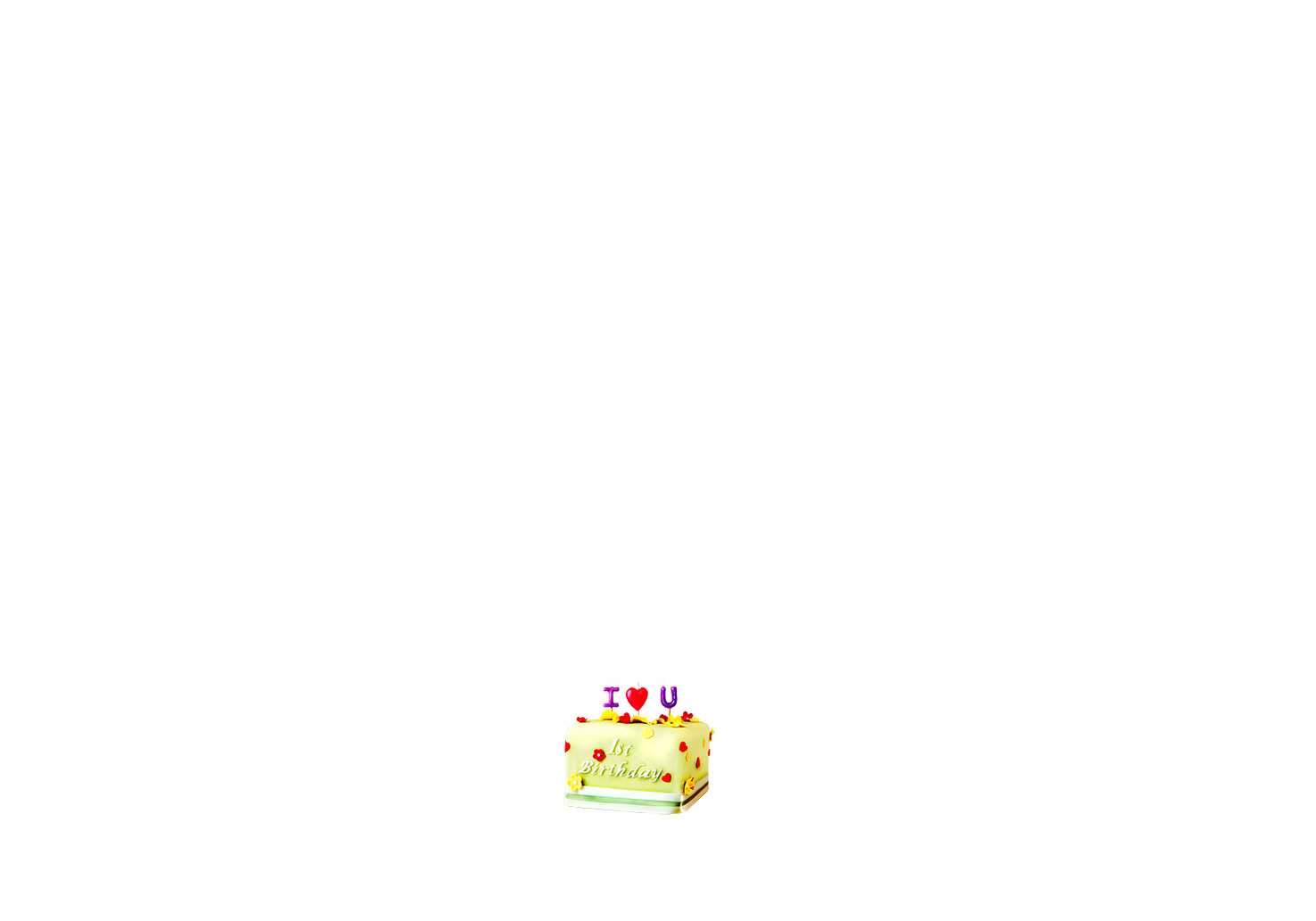 刘元敏老师
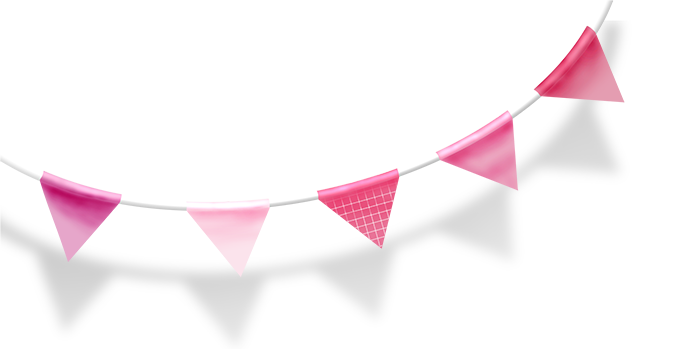 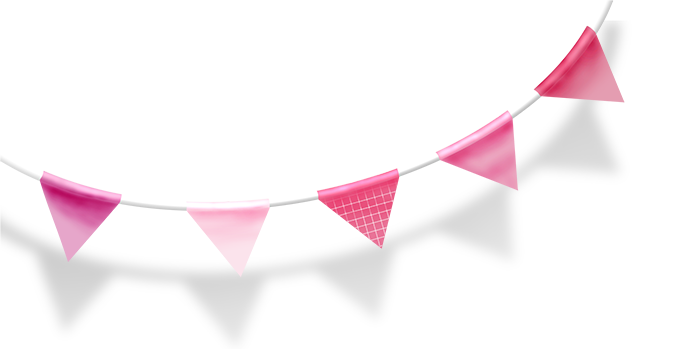 杨晓伟老师
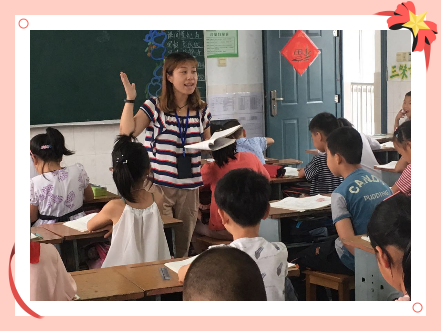 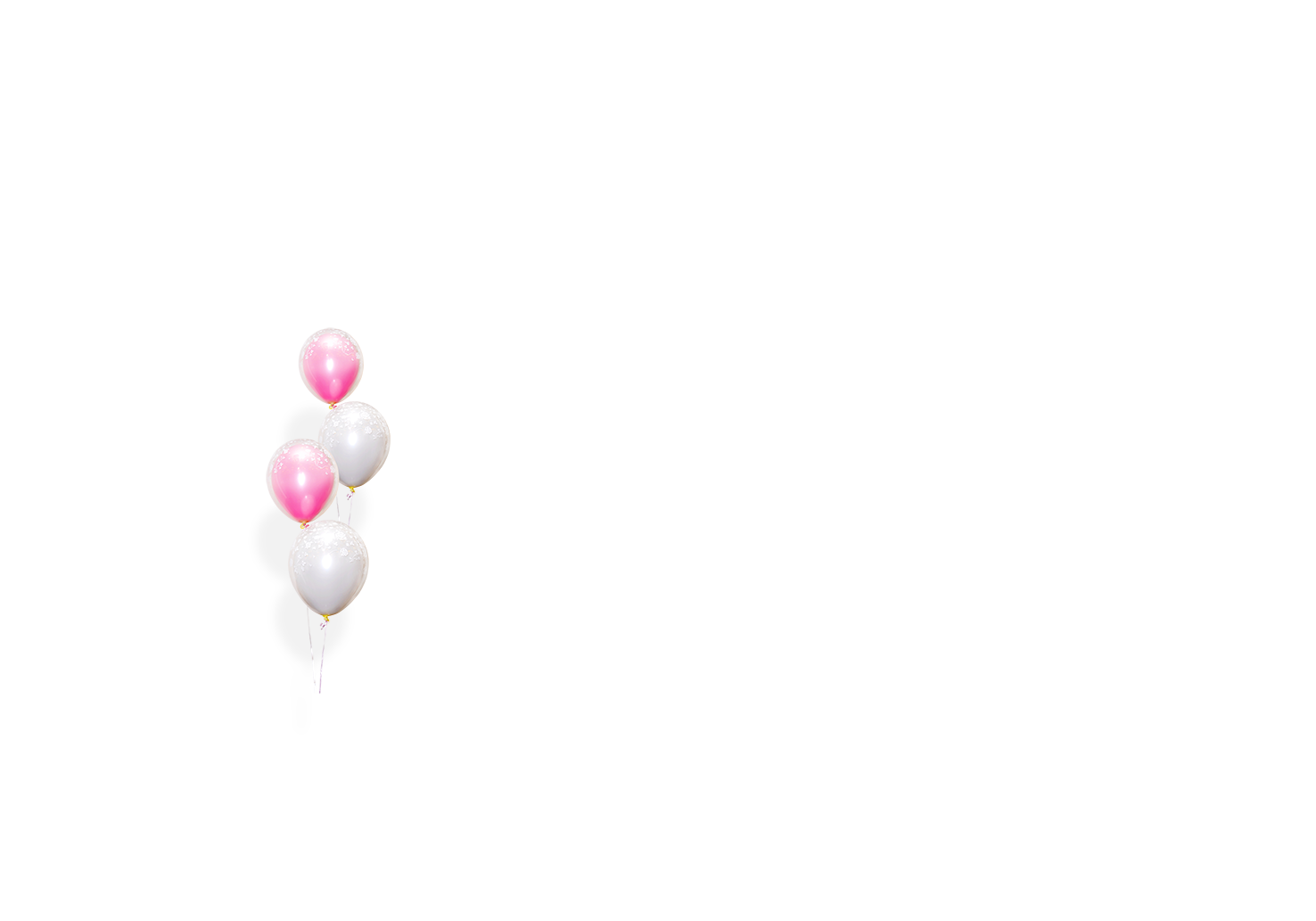 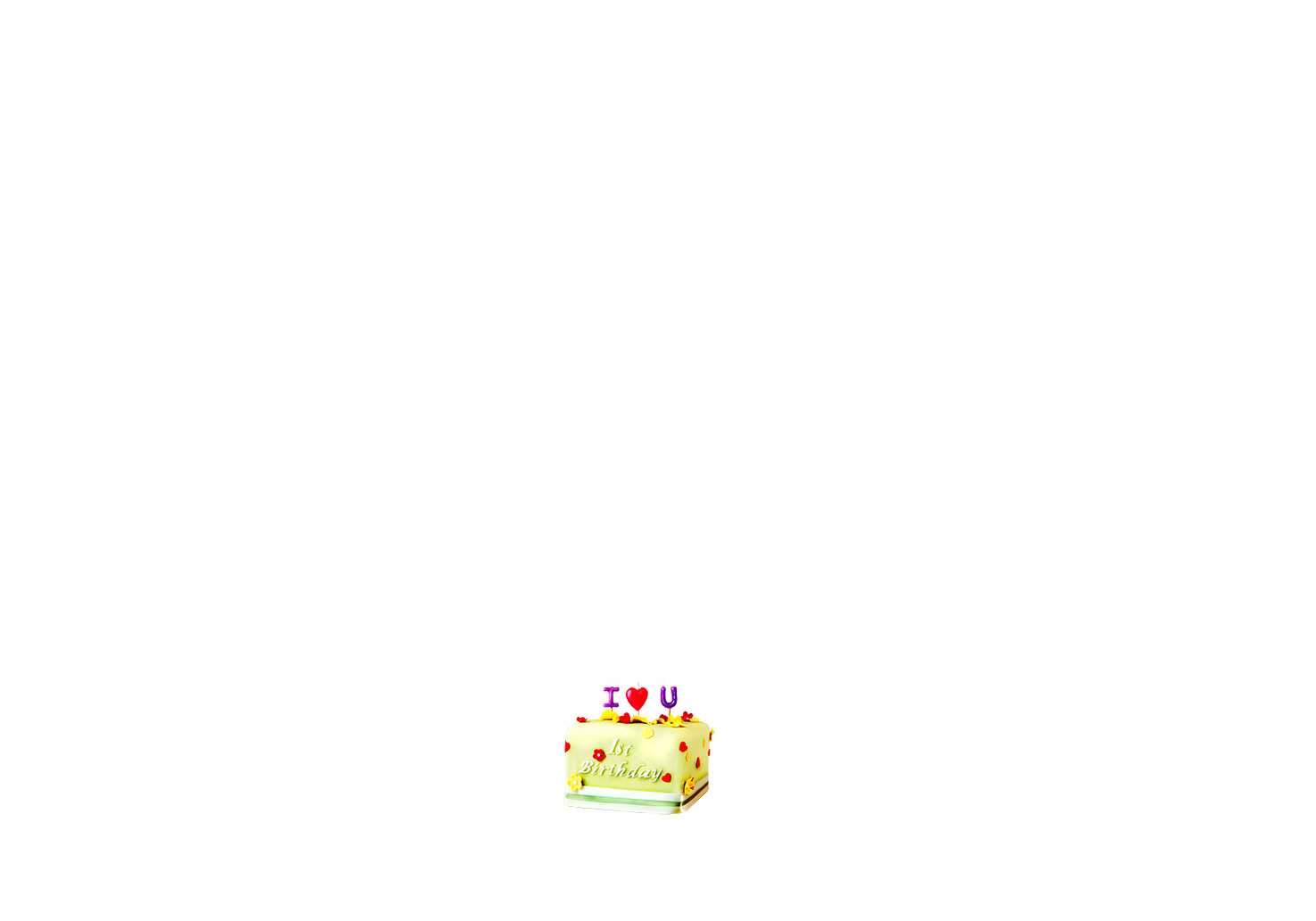 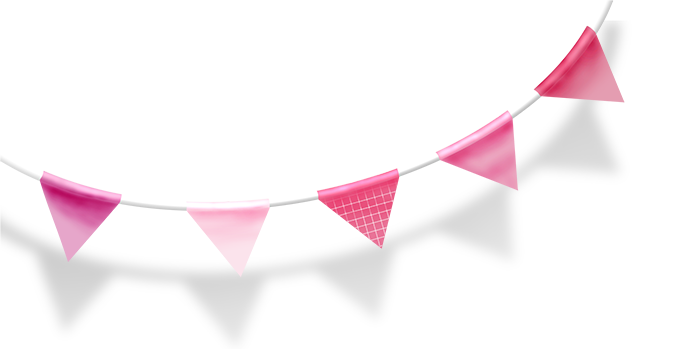 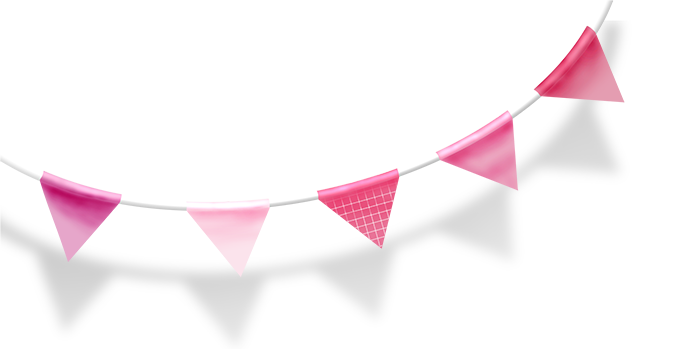 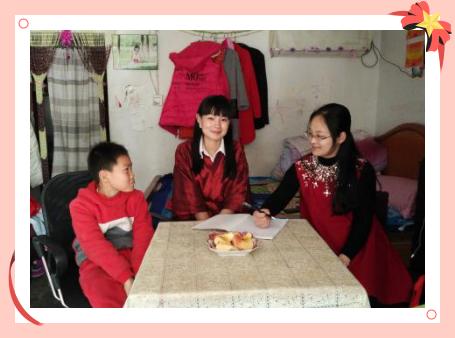 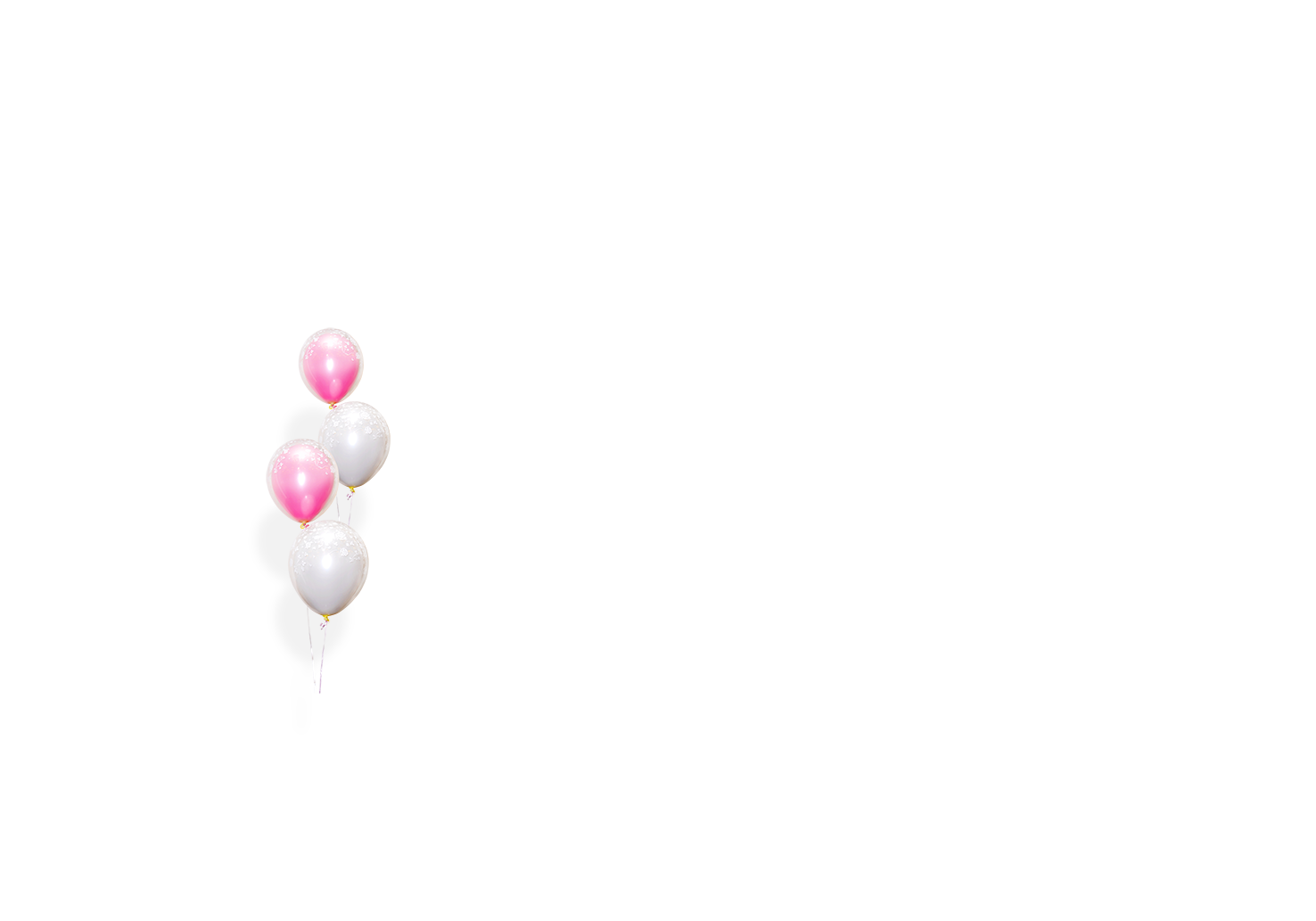 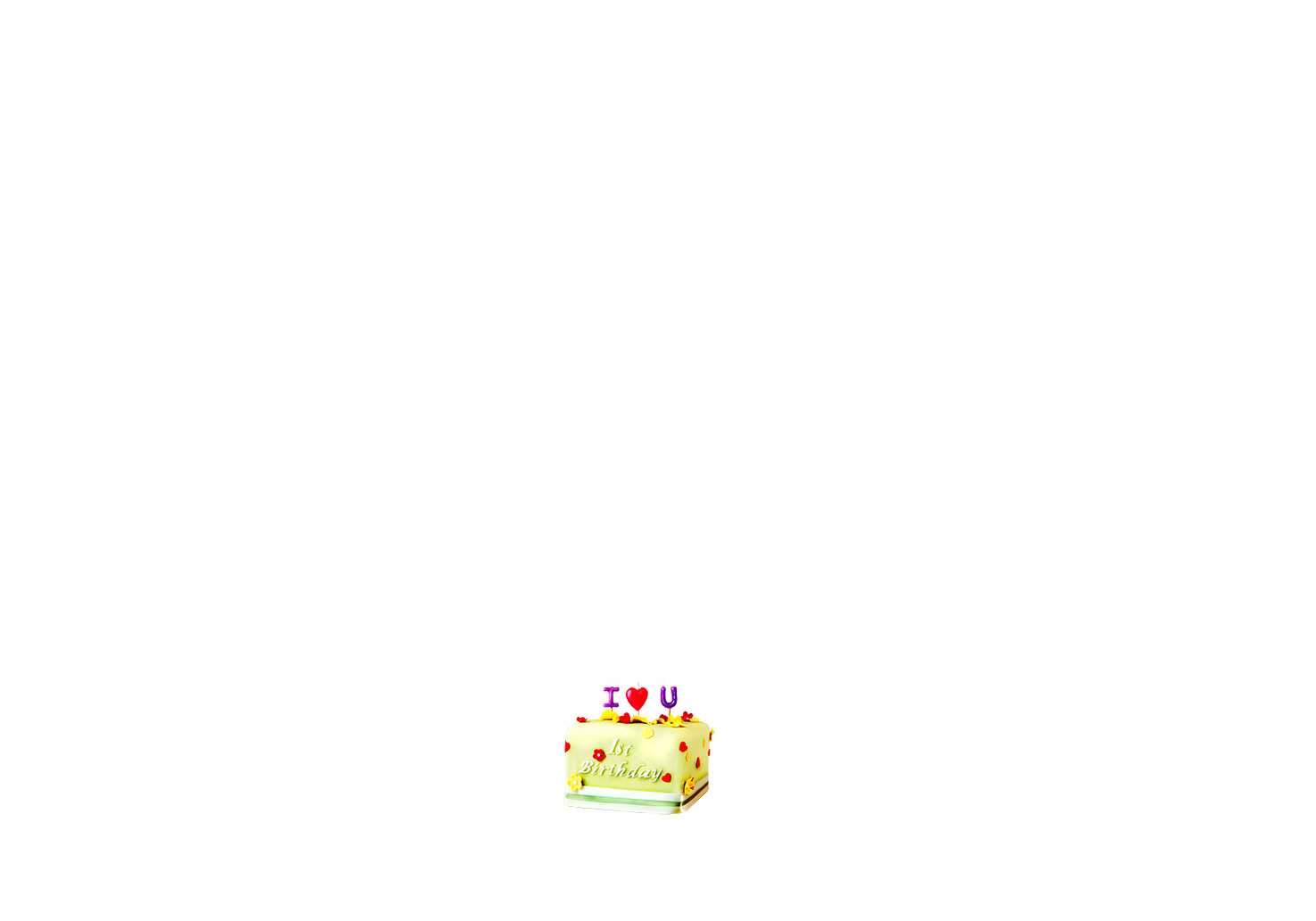 张亚星老师
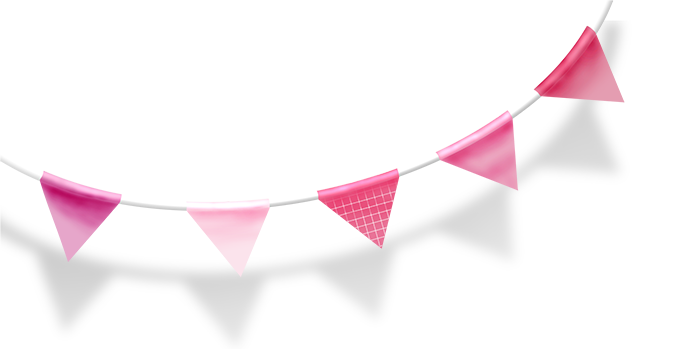 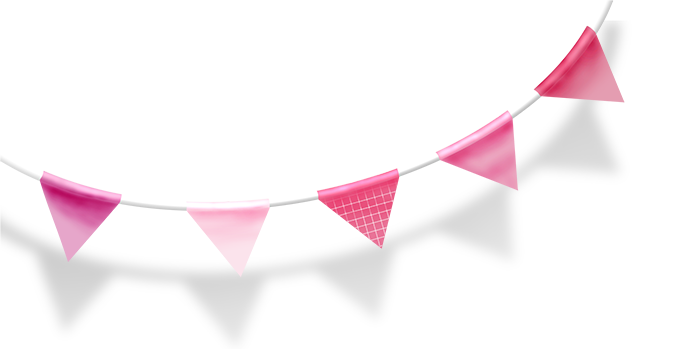 张燕老师
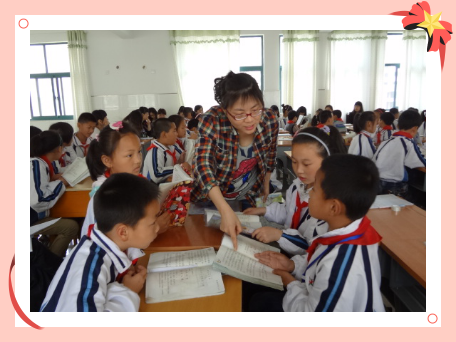 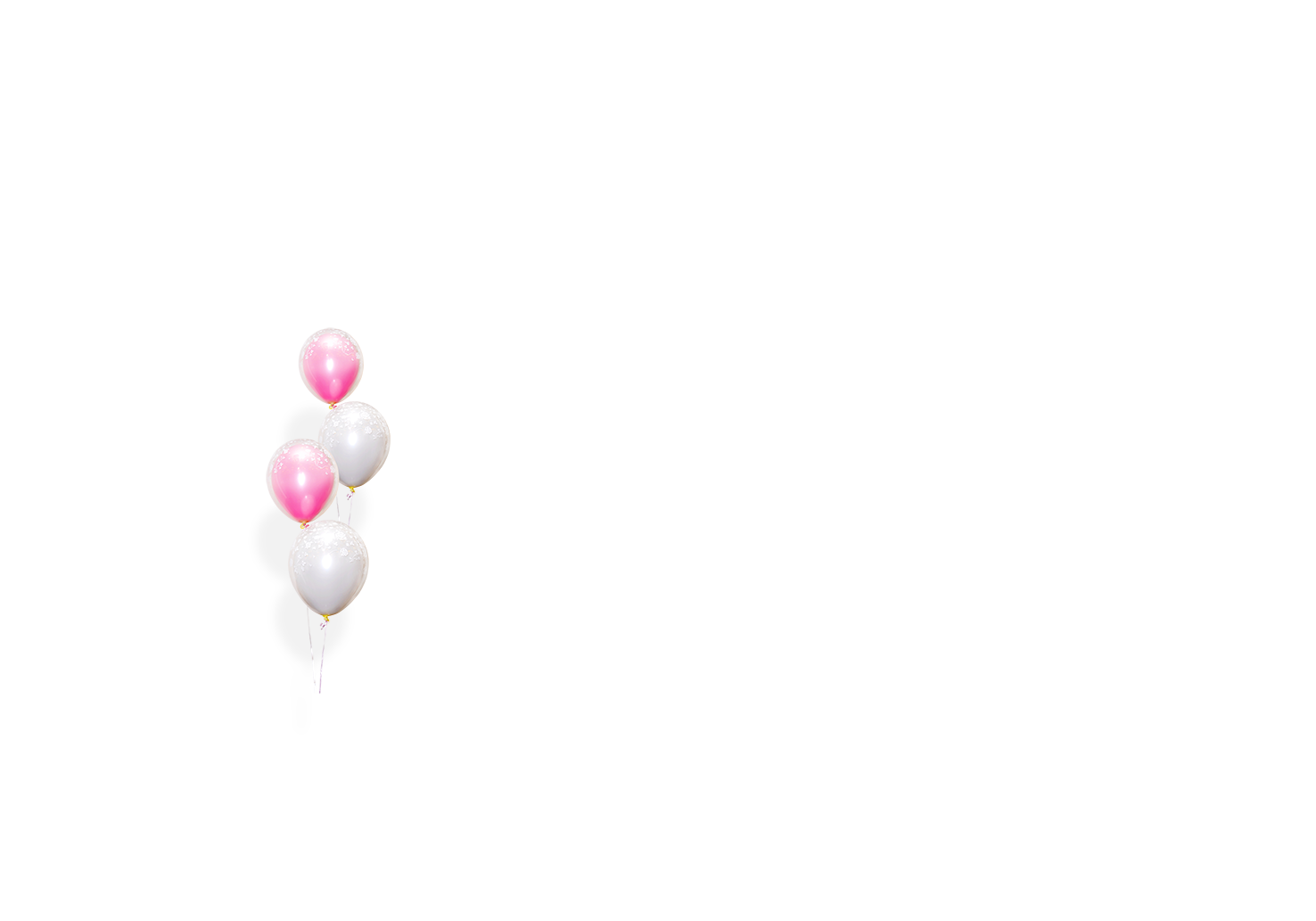 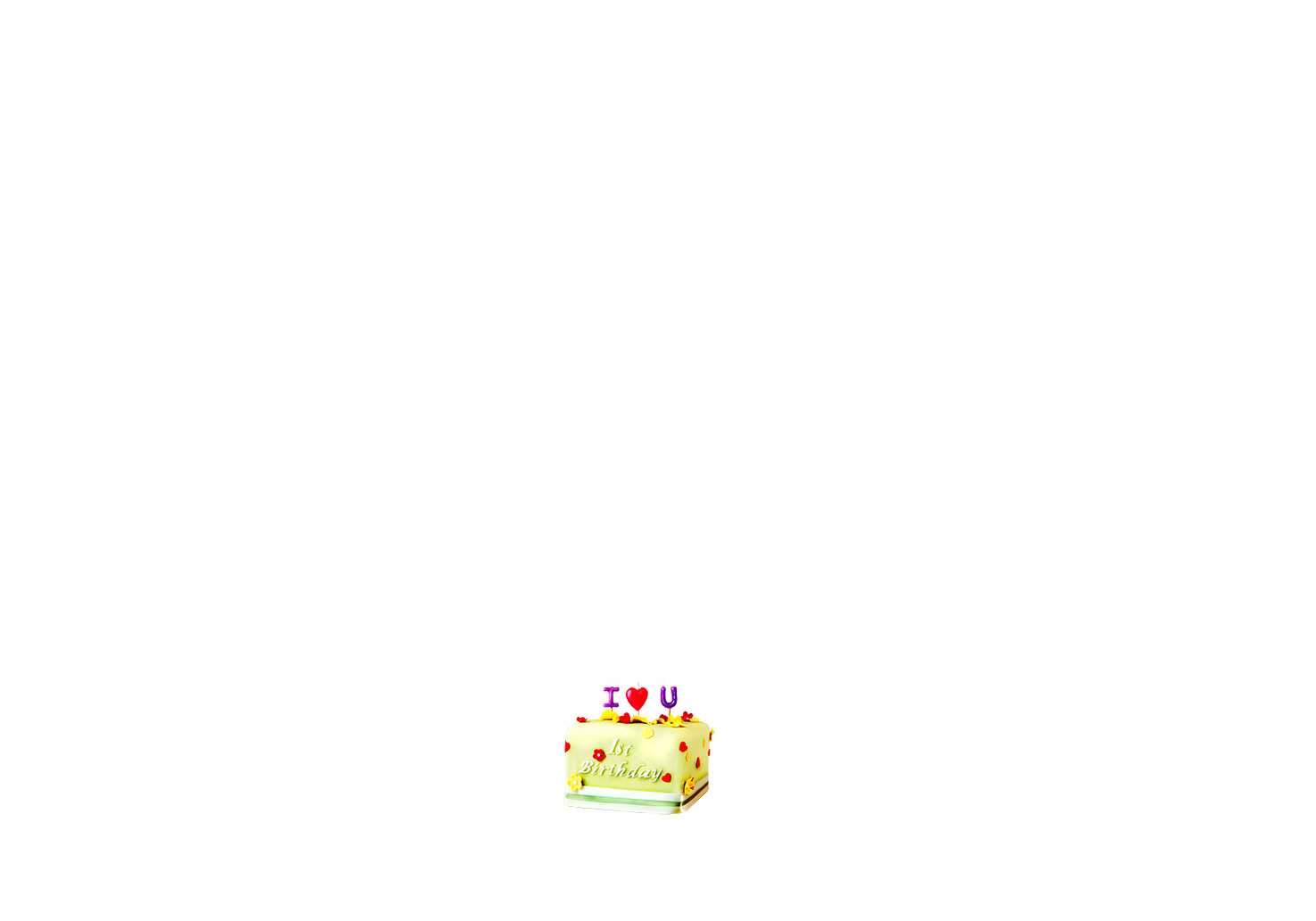 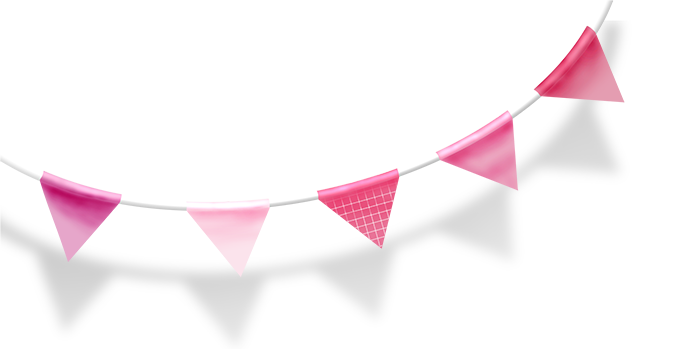 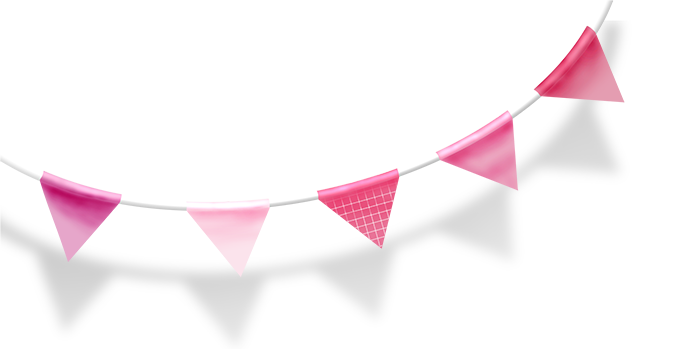 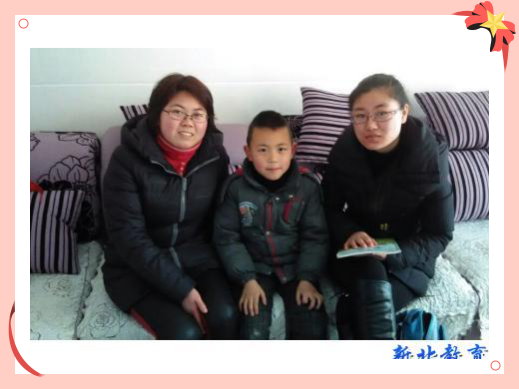 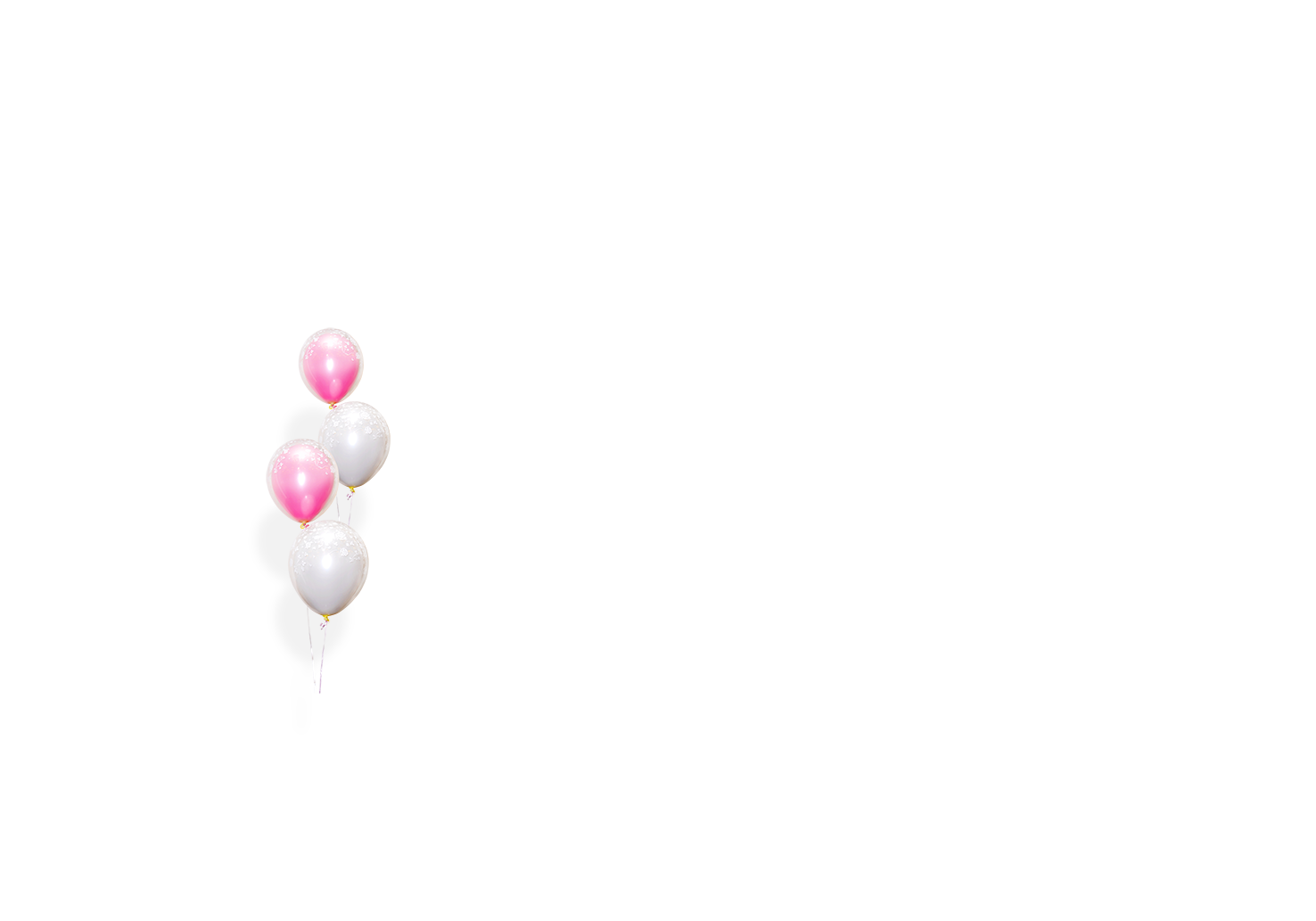 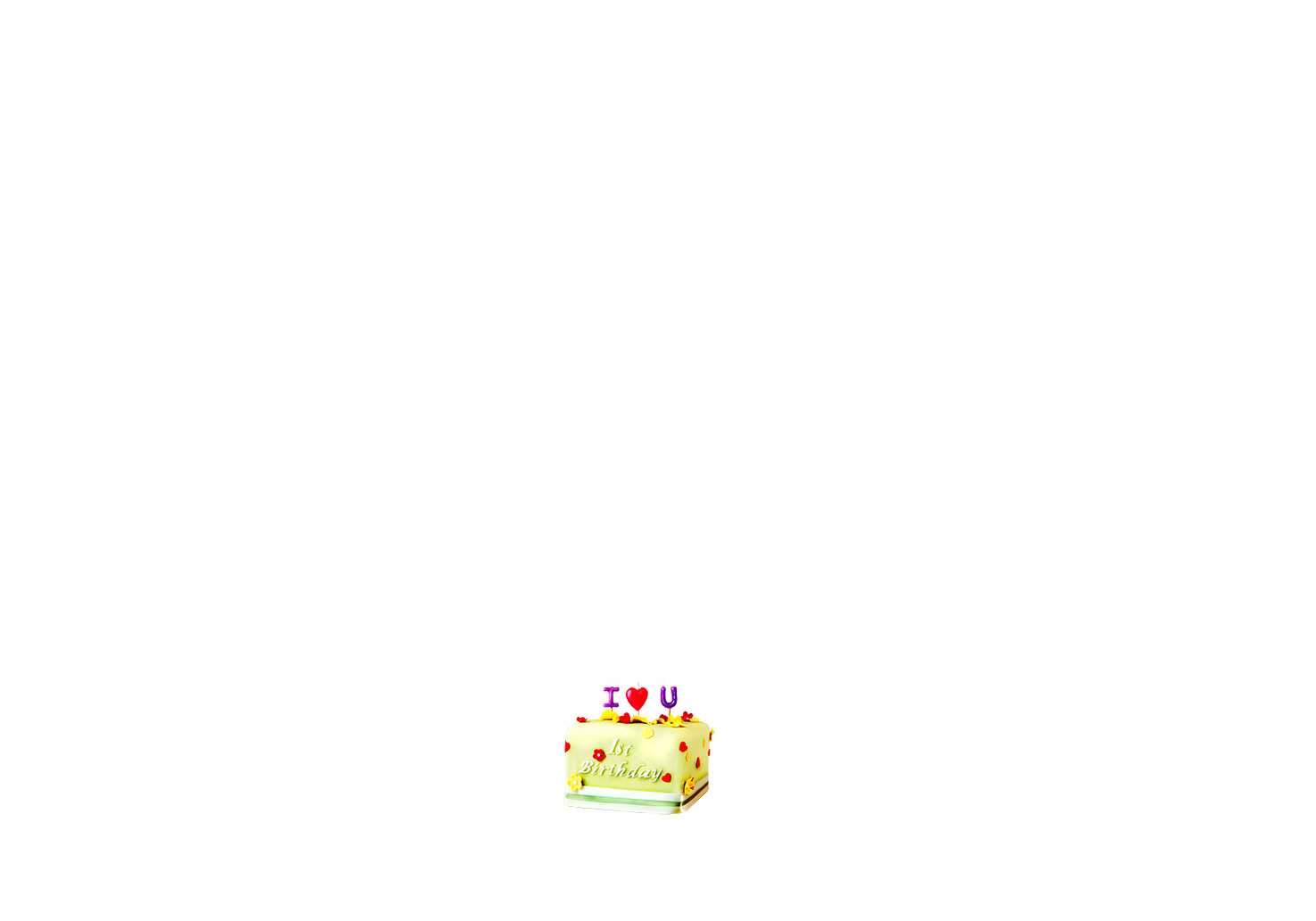 朱琴老师
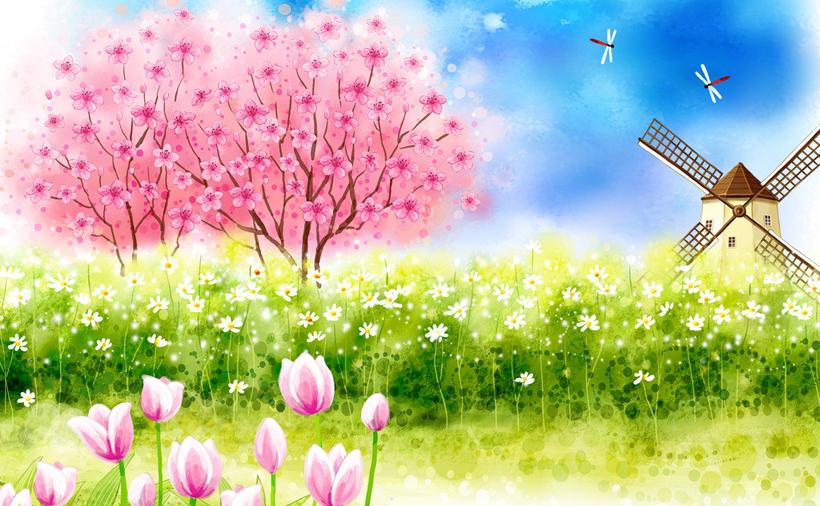 生日快乐！